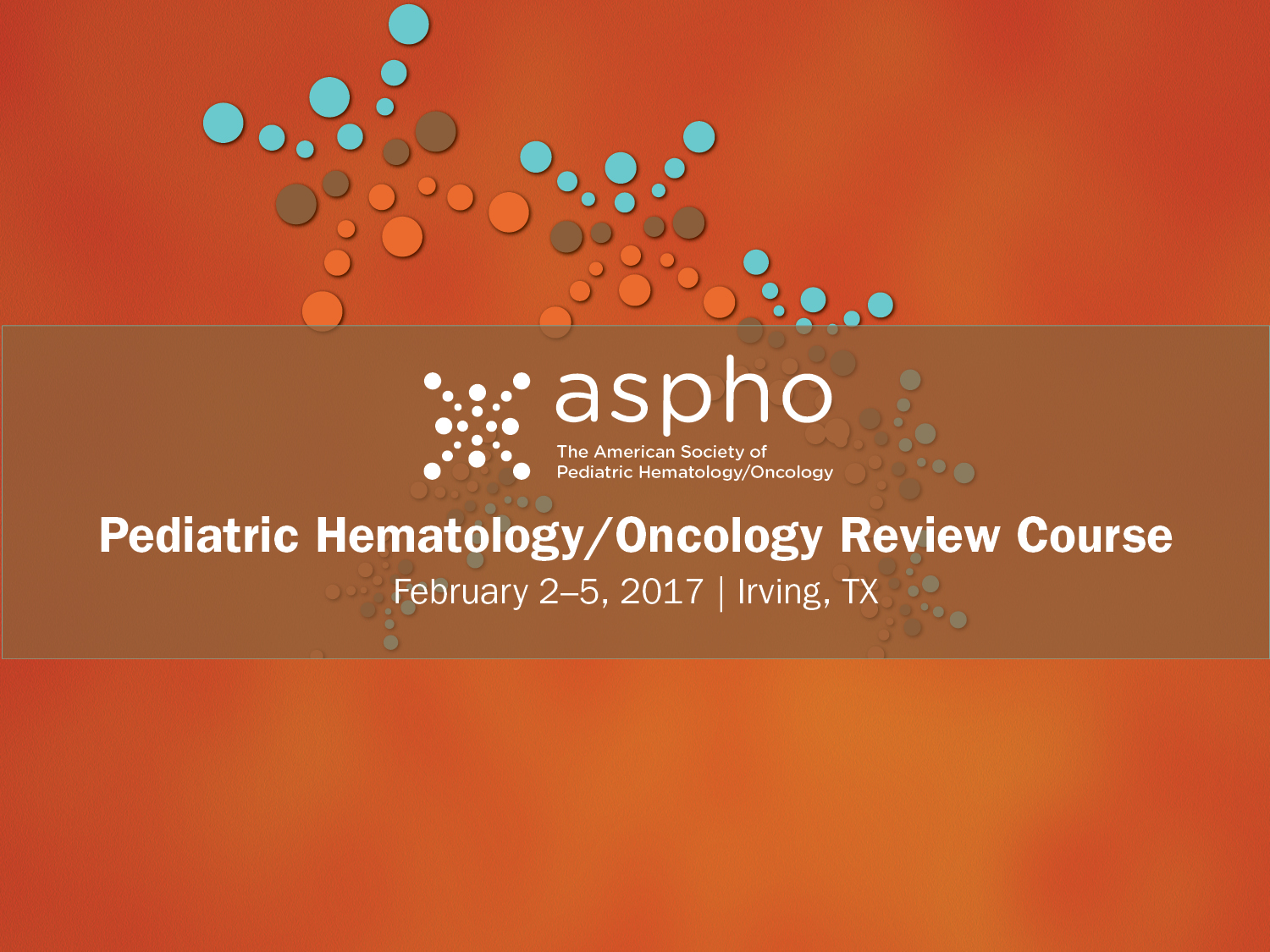 Header
Hemoglobinopathies
Charles Quinn, MD MS
Subhead
Disclosures
No conflicts of interest

Off-label discussion: hydroxyurea for children with sickle cell disease
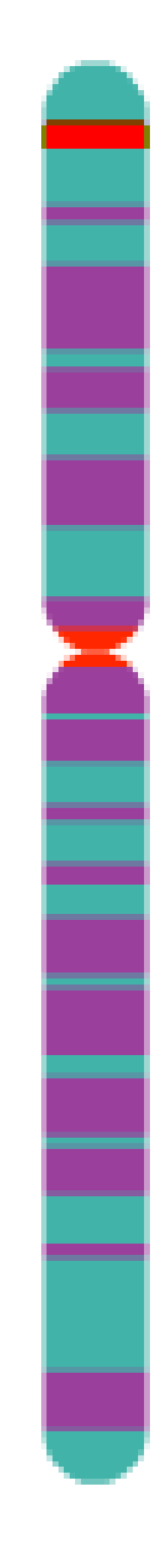 chromosome 11
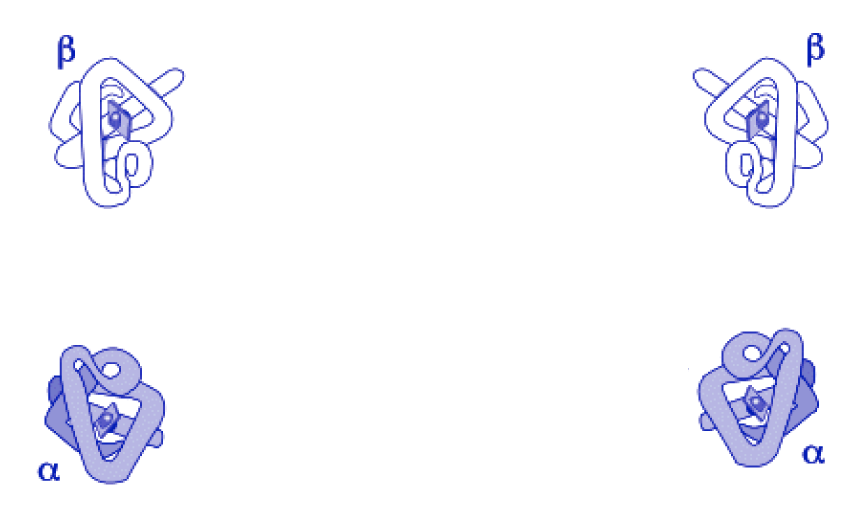 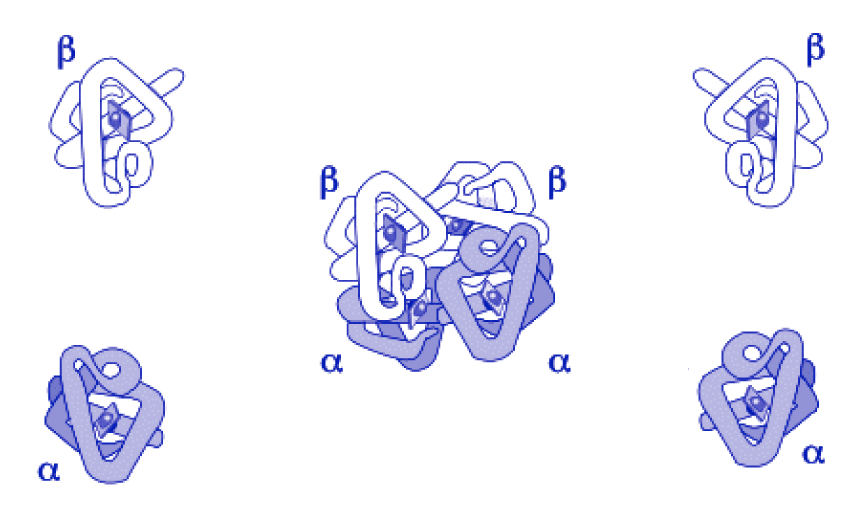 Hb A
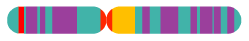 chromosome 16
Overview of Hemoglobin Synthesis
Globin
Heme
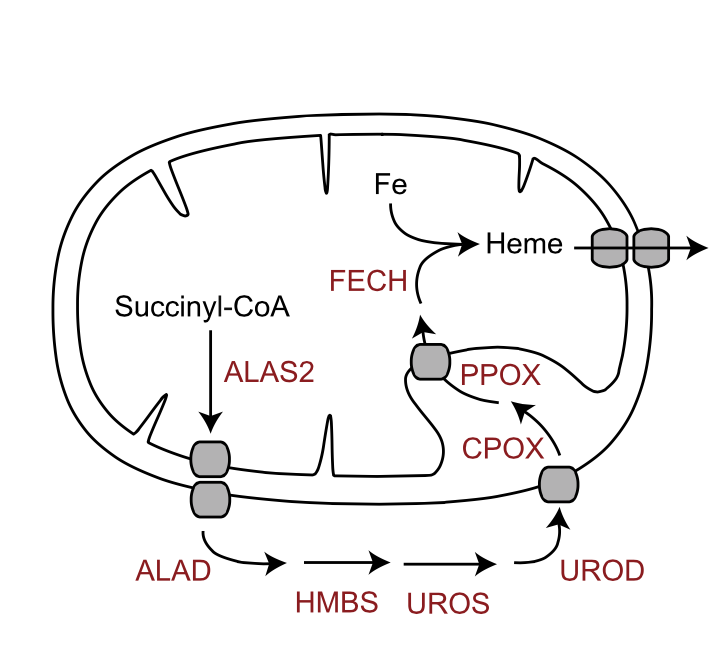 8 genes
7 chromosomes
[Speaker Notes: Chromosome 11 includes the beta-like globin genes, and chromosome 16 contains the alpha-like globin genes.

The tetramer of 2 alpha and 2 beta globins is called Hgb A…A for adult.]
coding genes of the β-globin cluster
embryonic
fetal
adult
HBG1
HBA2
HBD
HBA1
HBB
HBE
HBZ
HBG2
11p15
~50 kb
Gγ
Aγ
α2
δ
α1
β
ε
ζ
2:  β/β
4:  αα/αα
coding genes of the α-globin cluster
embryonic
fetal & adult
16p13
~40 kb
α
α
β
γ
β
ζ,ε
γ
δ
Hemoglobins Throughout Development
fetal  life
postnatal life
Hb F
Hb A
50
40
% total hemoglobin
30
20
10
Hb A2
6
18
30
birth
12
24
36
48
gestational age
(weeks)
postnatal age
(weeks)
[Speaker Notes: This graph shows the expression of the different globin genes during development. Age is shown on the x-axis, and the percent of total hemoglobin is shown on the y-axis.

The embryonic epsilon and zeta chains are expressed only in very early life. Zeta glonbin synthesis is replaced by alpha globins that persists for the remainder of life.

The beta like chains are a bit more complex. The embryonic epsilon gene is also transiently expressed in very early life. It is replaced by gamma globin chain synthesis. The combination of two alpha and two gamma chains is called fetal hemoglobin (or Hgb F).

As gamma chain synthesis decreases around the time of birth, it is replaced by beta chain synthesis. The combination of two alpha and two beta chains is called adult hemoglobin (or Hgb A). A small amount of delta chain synthesis begins around the time of birth, and the combination of two alpha and two delta chains forms a minor adult Hgb called Hgb A2.

So, Hgb F is the predominant Hgb in fetal life, and it is replaced by Hgb A and to a lesser extent A2 after birth.]
Be Familiar with These Names and Structures
Name			Description		Composition

Hb A			Adult Hb			a2b2

Hb A2			Minor adult Hb		a2d2

Hb F			Fetal Hb			a2g2

Hb Barts		Abnormal Hb		g4

Hb H			Abnormal Hb		b4
[Speaker Notes: There are a number of named Hgbs that you need to know. 

The names and formulas for the normal adult, fetal, and embryonic globins are shown. Memorize these.

You should also commit to memory two abnormal Hgbs: Hgb Bart’s and Hgb H, tetramers of gamma and beta, respectively. I’ll discuss their significance in a few minutes.]
Disorders of Hemoglobin
Two broad categories:

Quantitative disorders
Thalassemia
Decreased (imbalanced) production of normal globin chains

Qualitative disorders
Structural variants or hemoglobinopathies*
Production of abnormal globin chains
*The usage of “hemoglobinopathies” varies. Technically, all disorders of Hb are hemoglobinopathies, but some use this term to refer particularly to structural or variants.
[Speaker Notes: The disorders of Hgb fall into two broad categories:

-The quantitative disorders, called the thalassemias, are those in which there is decreased production of a particular globin chain, which leads to an imbalance between the alpha and beta globin production.

-Second, there are qualitative disorders in which a structurally abnormal Hgb is made. These are called hemoglobinopthies.]
Geographical DistributionCommon Disorders of Hemoglobin
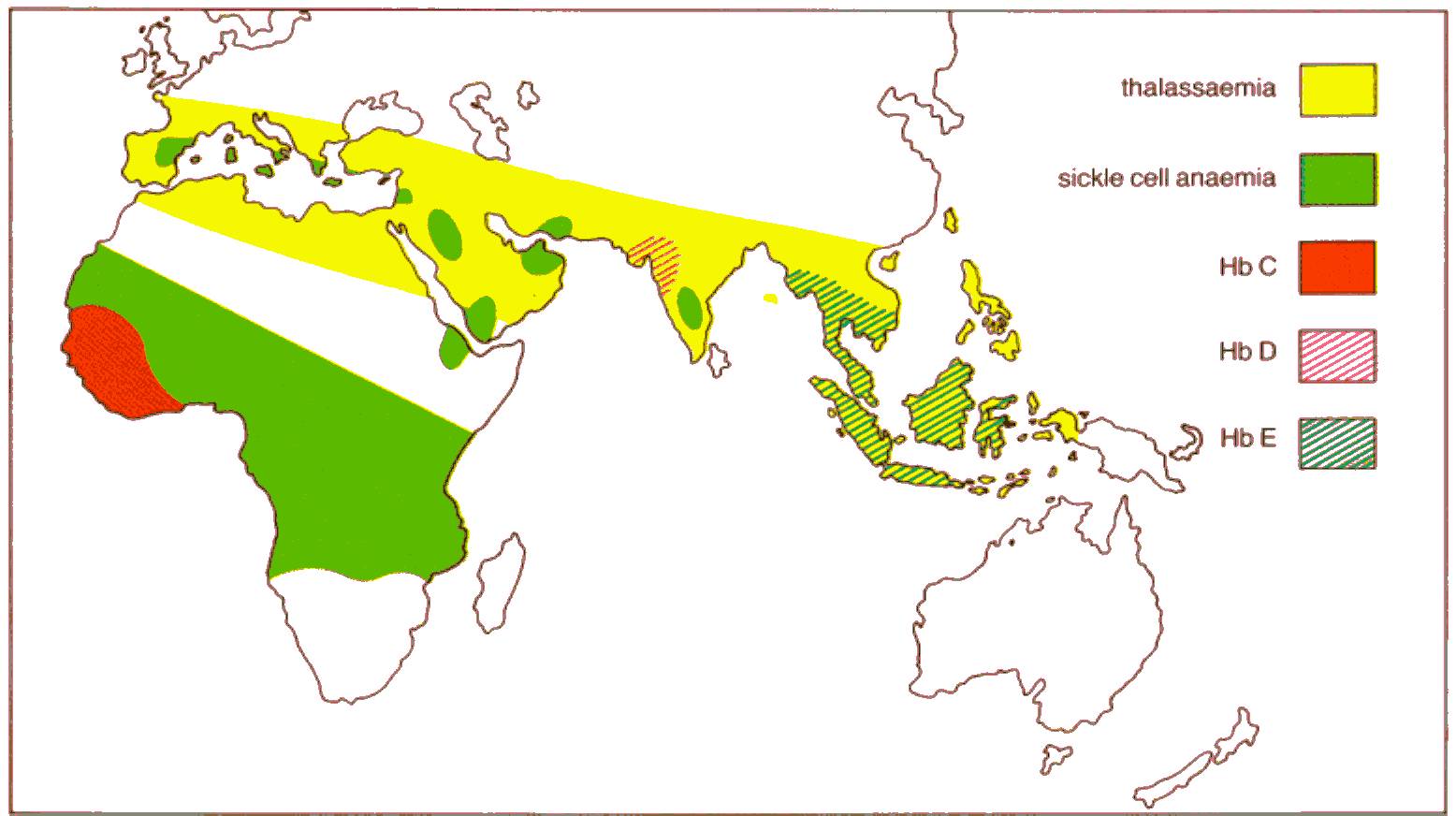 thalassemia
Hgb S
Hgb C
Hgb D
Hgb E
[Speaker Notes: It’s important to know the geographic distribution of the common disorders of hemoglobin.

I will review each of these disorders,but know that thalassemia is common throughout the Mediterranean, the Middle East, India, and Southeast Asia. Hgb S and C occur commonly in subsaharan Africa, but Hgb S is also found in India and the Middle East. The distributions of Hgbs D and E are also shown.]
Quantitative Disorders:Thalassemia
[Speaker Notes: We will start with the qualitative disorders of Hgb--the thalassemias.]
g
β
α
α
g
β
α
α
α
β
β
α
α
β
β
α
β
β
α
α
α
α
β
β
α
g
g
g
α
α
g
Hb F
Hb A
Normal State
Child & Adult
Fetus & Newborn
g
g
g
g
g
α = β + γ
β
g
β
g
α
-
α
-
β
β
β
β
β
β
β
α
β
α
β
β
β
β
α
g
g
g
g
α
α
g
α
g
α
g
g
Hb H
Hb F
Hb A
Hb Bart’s
Alpha Thalassemia
Child & Adult
Fetus & Newborn
g
g
g
g
g
α < β + γ
g
α
α
g
α
α
α
α
α
β
α
α
α
α
α
α
α
α
β
α
α
β
β
g
g
g
α
α
β
g
not stable
Hb F
Hb A
Beta Thalassemia
Child & Adult
Fetus & Newborn
β
β0
g
g
g
g
g
α > β + γ
no HbH equivalent
Pathophysiology of Thalassemia
Decreased production of a or b globins
Imbalance between a and b globins
Globins in excess precipitate and damage the RBC membrane
Ineffective erythropoiesis
Anemia
Bone marrow
expansion
Extramedullary
hematopoiesis
Increased intestinal iron absorption
[Speaker Notes: The basic pathophysiology is shown here. Genetic defects of the either the alpha or beta globin genes leads to the decreased production…
[Read slide]]
Basic Nomenclature of Thalassemia
Complementary systems:

Genetic Defect
a-thalassemia: defect in a globins
b-thalassemia: defect in b globins
db-thalassemia: defect in both d and b globins
Etc.

Clinical Severity
Minor / trait: mild anemia, asymptomatic
Intermedia / NTDT: moderate anemia, signs/symptoms, some transfusions
Major / TDT: severe anemia, transfusion-dependent
NTDT = non-transfusion-dependent thalassemia
TDT= transfusion-dependent thalassemia
[Speaker Notes: Thalassemias can be classified by the genetic defect and  by clinical severity.

[Read slide]

The two classifications are complementary: one can have alpha thalassemia major, for example, or beta thalassemia intermedia.]
Typical Thalassemia Mutations
Alpha thalassemia
Deletions
Segments of DNA containing a-globin genes absent

Beta thalassemia
Point mutations
Disrupt regulatory elements of gene expression
Decreased (b+) or absent (b0) production of b-globin
[Speaker Notes: Alpha thalassemias are typically caused by deletions that remove large segments of DNA.

Beta thalassemias are typically caused by point mutations that disrupt regulatory elements of gene expression. Beta thalassemia mutations are called beta-plus alleles if beta globin production is decreased, or beta-zero if beta-globin production is absent from that gene.

Although there are many exceptions, but it is important to know to this generalization.]
Common -Thalassemia Mutations
Small DNA deletions
Remove one-gene
+ mutations
3.7 kb, rightward (-3.7)
4.2 kb, leftward (-4.2)
Large DNA deletions
Remove two-genes
0 mutations
Southeast Asian (SEA) variant
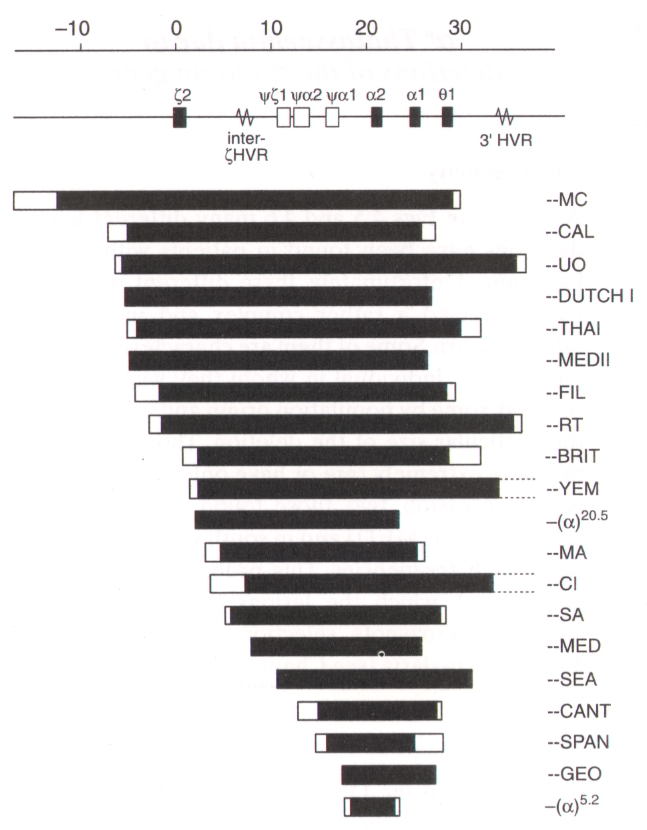 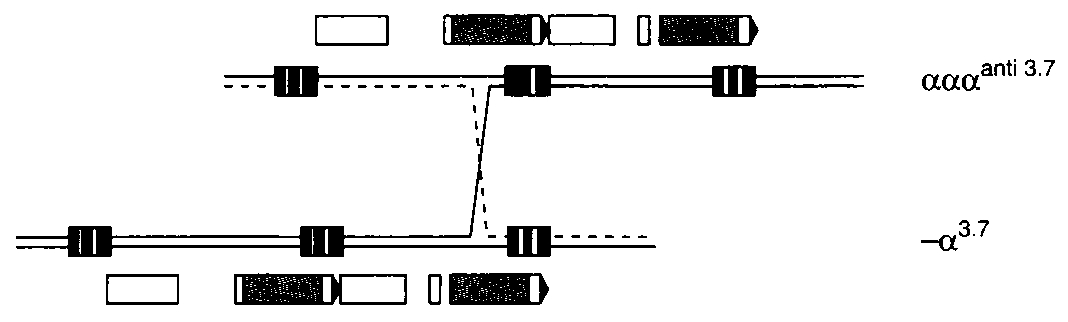 aaaanti 3.7
-a3.7
aberrant homologous
recombination
[Speaker Notes: Alpha thalassemia can be caused by small or large deletion of DNA.

Aberrant recombinational events in the alpha globin locus leads to the deletion of one of the alpha globin genes. The same event produces a triplicated allele. Two common examples of this are the leftward and rightward forms of the deletion. This produces the alpha-plus mutation, because and alpha globin genes remain.

Large DNA deletions tend to remove both alpha globin genes. This mutation is common among individuals of SEA ancestry. This produces the alpha-zero mutation, because the genes are removed entirely.]
Overview of Alpha ThalassemiaCommon (Classical) Genotypes
Older terms:
-thalassemia-2:   –
-thalassemia-1:  – –
minor
intermedia
NTDT
major
TDT
[Speaker Notes: Let’s review the main subtypes of the alpha thalassemias. Recall, we normally have 4 alpha globin genes, 2 on each chromosome.

[Read slide]

Let’s now review these classical forms of alpha thalassemia.]
Alpha Thalassemia Trait
TI = thalassemia intermedia
TM = thalassemia major
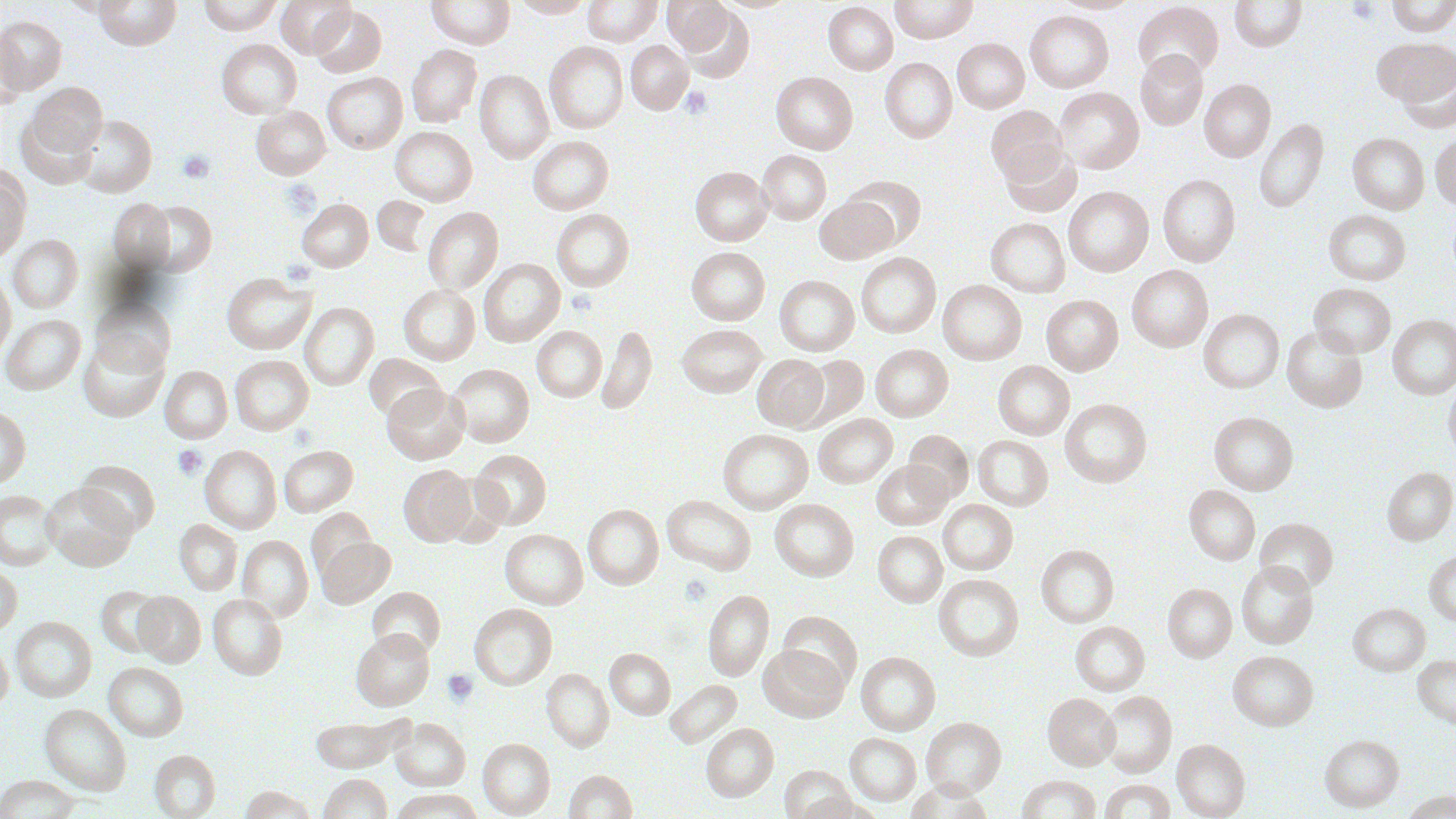 hypochromia, microcytosis, anisopoikilocytosis
Risk of Thalassemia Major in OffspringDepends on Trait Genotype
a-/a-
trans deletions
--/aa
cis deletions
No thalassemia major
25% thalassemia major
Hb H Disease
CS = Hb Constant Spring
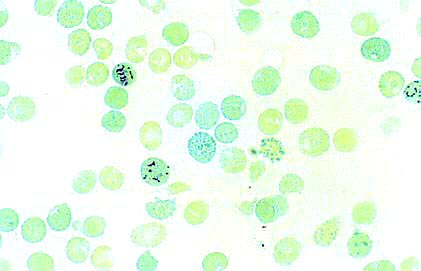 Hb H inclusions
(supravital stain)
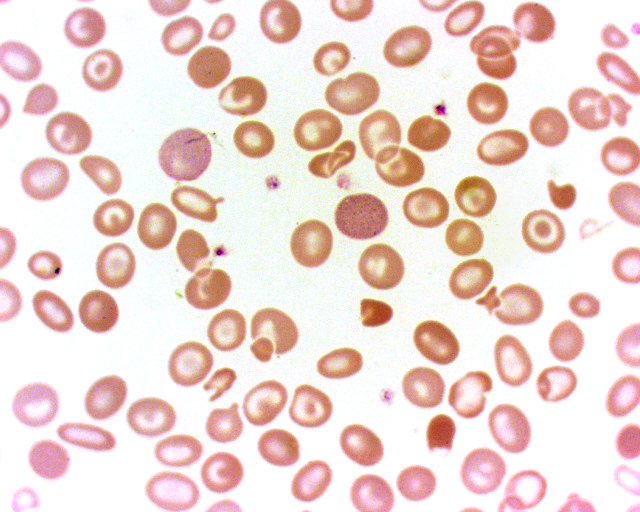 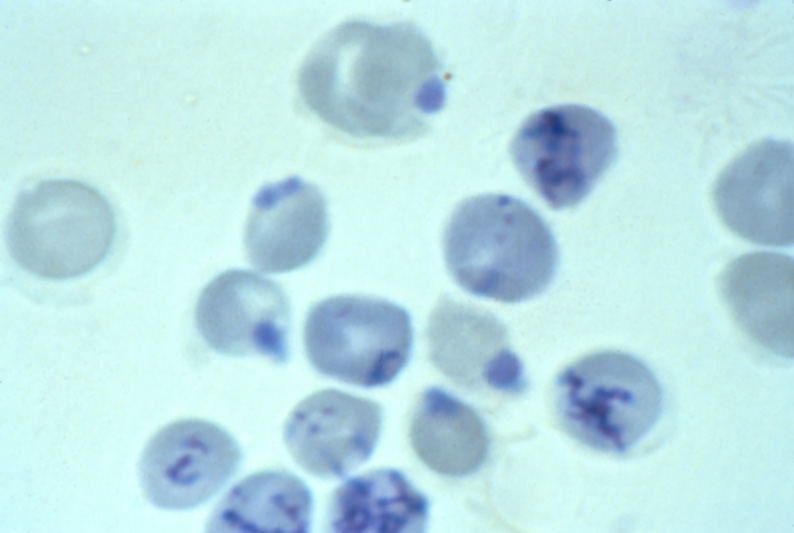 Hb H inclusions after splenectomy
(supravital stain)
Hb Constant Spring (CS)
UAA
(stop)
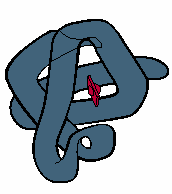 a-globin
protein
a-globin
mRNA
CAA
(Gln)
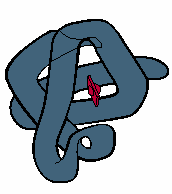 31 extra a.a.
slow band on IEF
unstable (2-3% on IEF)
aCS-globin
protein
aCS-globin
mRNA
Hb H - Constant Spring
Genotype:   – – / CS
A form of Hb H disease (a-thalassemia intermedia)
Typically more severe than classical Hb H disease
[Speaker Notes: An alpha globin variant that you need to know is Hgb Constant Spring, named after the location in Jamaica where it was described.

It is produced by a mutation of the stop codon that adds an additional 31 amino acids. This appears as a slower band on Hgb electrophoresis (Hgb H and Barts are fast bands). Because it is unstable, it produces thalassemic phenotype.

When coinherited with two gene deletion thalassemia, it produces a form of thalassemia intermedia called Hgb H Constant Spring that is more severe than classical Hgb H disease.]
Homozygous alpha thalassemiaHydrops Fetalis
HBZ (ζ)
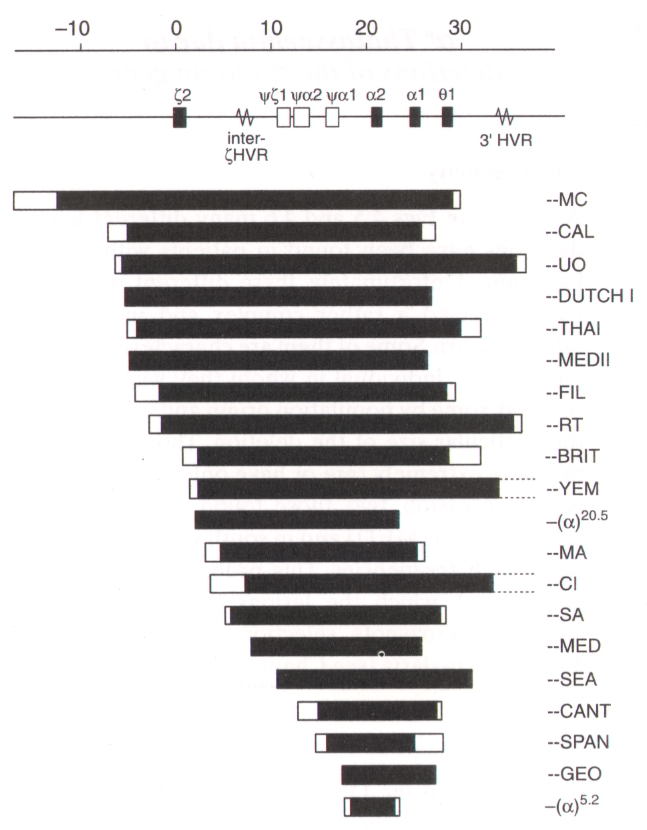 SCT = stem cell transplantation
Typical -Thalassemia Mutations
Point mutations
Most common
Disrupt regulatory sequences
0  =  no expression
+  =  partial expression
Deletions
Remove the  gene
Less common
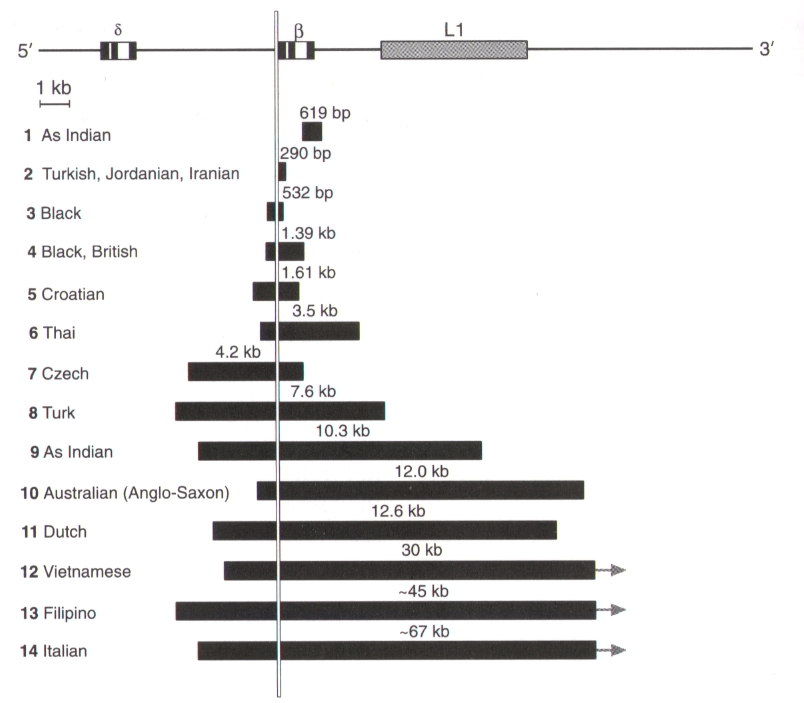 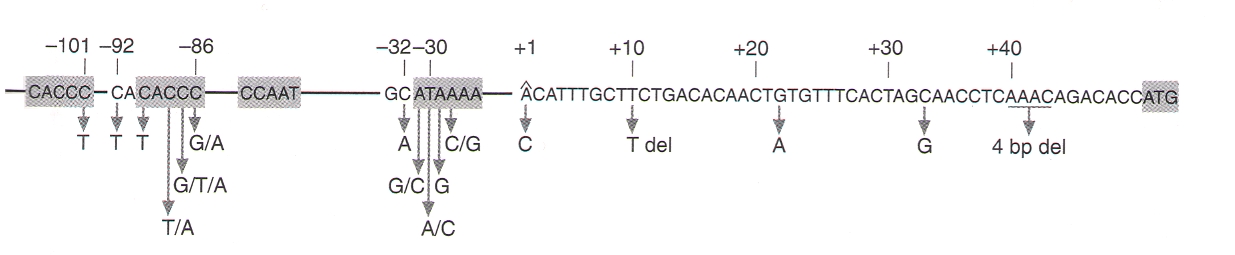 [Speaker Notes: Switching now to beta thalassemias,

Beta thalassemia is typically caused by point mutations of regulatory elements that completely or partially disrupt the expression of the gene. Beta thalassemia can also be caused by deletions that remove the beta globin gene.]
Overview of Beta ThalassemiaCommon (Classical) Genotypes
Production of b-globin:
b+ = decreased
b0 = absent
[Speaker Notes: Let’s review the main subtypes of the beta thalassemias. Recall, we normally have 2 beta globin genes.

Beta thalassemia trait or minor occurs when a single thalassemic allele is inherited…either beta plus or beta zero.

Beta thalassemia intermedia results from a variety of combinations, 4 classical examples are shown here.

Beta thalassemia major, or Cooley’s anemia, is the result of homozygosity for two null alleles.]
Beta Thalassemia Trait
TI = thalassemia intermedia
TM = thalassemia major
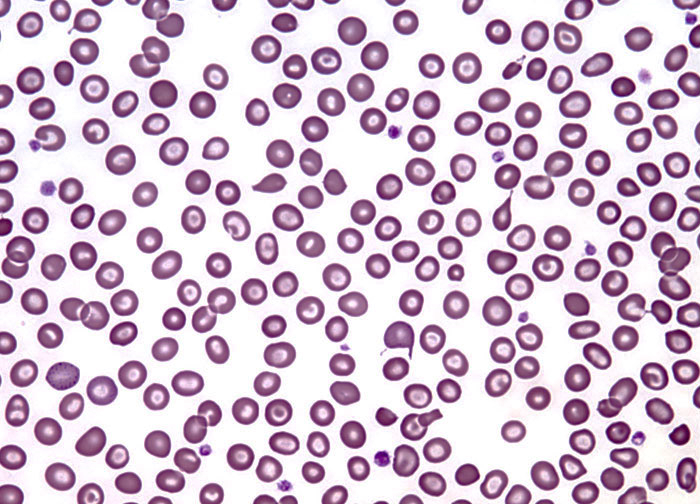 hypochromia, microcytosis, target cells, anisopoikilocytosis
Basics of Electrophoresisdifferentiation of thalassemia trait from mild iron deficiency anemia
Normal Hgb F:  ≈ 0 – 2%*	    	  Normal Hgb A2:  ≈ 2 – 3%*
Key Points:
Beta thalassemia trait: diagnosis can be confirmed by electrophoresis.
Alpha thalassemia trait: diagnosis of exclusion (electrophoresis may be normal).
Iron deficiency anemia: mimics a-thalassemia trait, masks b-thalassemia trait.
Treat iron deficiency before performing electrophoresis.
*Normal range after 6 months of age. Range varies by technique and lab.
Beta Thalassemia Intermedia
all + is not the same
phenotype can be modified by non- genes: 
TI = thalassemia intermedia
TM = thalassemia major
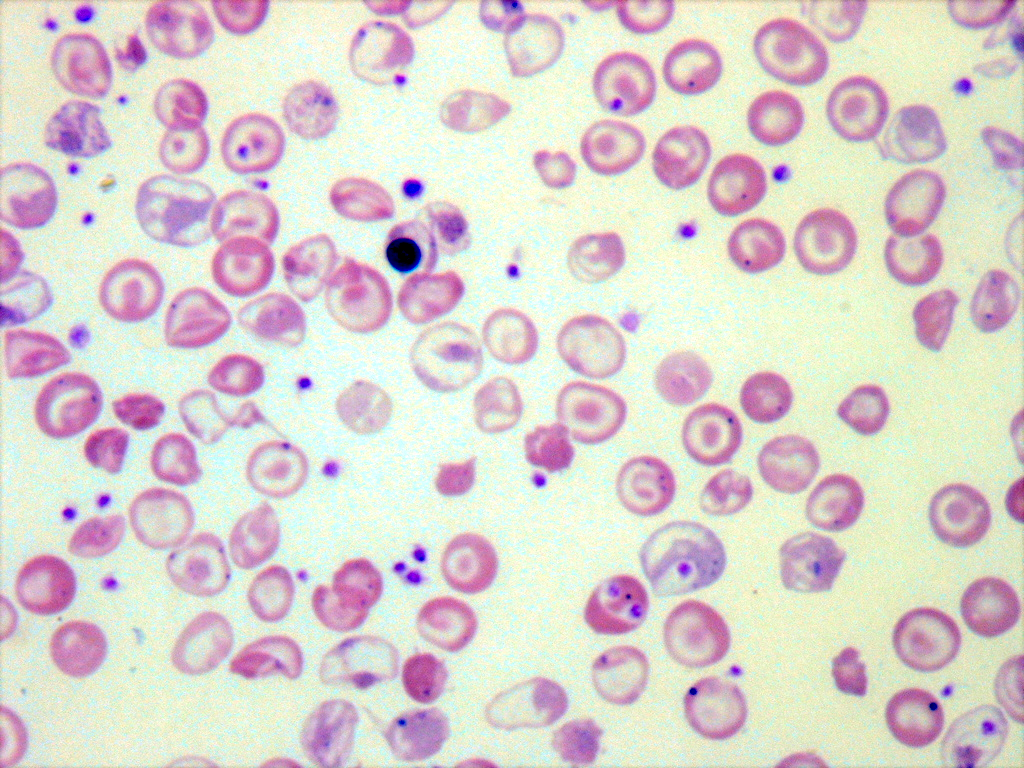 c.118C>T(p.Q40*)
αααanti-3.7
β
β
α α
β β
α α
β-thalassemia
minor
α α α
c.118C>T(p.Q40*)
normal
β-thalassemia
intermedia
Hemoglobin E
Very common Hb variant (Southeast Asia)
b26 glulys [HBB.c.79G>A(p.E27K)]
Qualitative and quantitative defect (thalassemic hemoglobinopathy)
Interacts with b-thalassemia determinants
Clinical Spectrum of Hb E Disorders
Hb E/β-thalassemia syndromes are managed like other β-thalassemia syndromes of comparable severity.
[Speaker Notes: A word about Hgb E.

It is probably the most common abnormal Hgb in the world. The mutation is beta 26 glu - lys. This mutation produces both qualitative and quantitative abnormalities of Hgb.

E trait is a benign condition, like thal trait, characterized by microcytosis.

Homozygosity for Hgb E (Hgb E disease) produces a mild microcytic anemia.

Interestingly, when Hgb E is conherited with beta-thal genes, then more severe anemia or a thalassemia intermedia phenotype can be seen.]
bE-globin gene:
GAGAAG
glulys
b-globin protein:
bE-globin transcripts:
Properly spliced:
b26 glulys)
Hb E
reduced normal splicing
reduces globin output = thalassemia
Improperly spliced:
Not translated
[Speaker Notes: This slide illustrates why Hgb E has qualitative and quantitative abnormalities…that is, it is a thalassemic hemoglobinopathy.

[Describe slide]]
Beta Thalassemia Major
Therapy for Thalassemia Intermedia or Major
Cure by stem cell transplantation (HLA-matched sibling donor)
Chronic transfusions (“hypertransfusion”)
Common indications: severe/symptomatic anemia, growth failure, problematic extramedullary hematopoiesis.
Frequency: every 2-4 weeks (nadir Hb ≈ 10 g/dL)
Therapeutic goals:
Alleviate symptomatic anemia
Greatly suppress ineffective erythropoiesis
Prevent bony complications and decrease organomegaly
Improve growth, development, quality of life
Chelation therapy for iron overload
Consider splenectomy for marked hypersplenism (e.g., increased transfusion requirements, discomfort)—try to avoid if possible
Terminology conundrum. By definition, a patient with thalassemia who is receiving chronic transfusions has thalassemia major, regardless of genotype. So, one’s medical assessment and practice often determines whether a patient has thalassemia intermedia or major. A specific genetic form of thalassemia is often associated with a particular clinical grouping (e.g., intermedia or major), but both biological factors and physicians’ practices make for inconsistent genotype-phenotype correlations.
[Speaker Notes: The treatement of thalassemia major is chronic transfusions or SCT.

Transfusions are given approximately monthly and lifelong not just to alleviate the anemia. Hypertransfusion regimens are given to turn off erythropoiesis to prevent bony complications and to improve growth and development.

Chelation therapy is needed for iron overload, both endogenous and transfusional.

Sometimes a splenectomy helps decrease transfusion requirements.]
Recommended standard care for thalassemia intermedia and major
Transfusional Iron Overloadnot specific to thalassemia
Iron loss is fixed
1 mg/day
Sloughed mucosa; menses
No mechanism to “excrete” iron

PRBCs provide iron
1 mL of pure RBCs ≈ 1 mg Fe
1 unit PRBC/month = 3-4 g Fe/yr

Limitation of iron loading
Erythrocytapheresis
Phlebotomy prior to transfusion
Increased intestinal iron absorption
Ineffective erythropoiesis
Low hepcidin
Modified by co-inherited mutations/polymorphisms (e.g., HFE)

Adverse effects
Hepatic fibrosis and cirrhosis
Endocrinopathies (hypothyroidism, growth failure, diabetes mellitus)
Cardiomyopathy and conduction disturbances (sudden death)
[Speaker Notes: The problem with transfusions is that iron loss from the body is fixed at about 1 mg/day from sloughed mucosa. The body has no mechanism to excrete iron.

Every time you give a transfusion you give iron. I ml of pure RBCs contains about 1 mg of Fe. One unit of PRBCs per month will provide about 3-4 g Fe/year.

There is also increased intestinal absorbtion of Fe because of the ineffective erythropoiesis, and this can be modified by the coinheritance of HFE mutations.

Iron overload affects mainly the liver, the endocrine glands, and the heart.

Iron burden can be monitored and measured in different ways. Ferritin is the easiest but least accurate. Fe can be measured in tissue biopsies, or using MRI or magnetic susceptometry.

The treatement of iron overload is chelation. Commonly used agents in this country are deferasirox, the newer orally active chelator, and deferrioxamine.]
Accumulation of Iron: Hemochromatosis
transfusions
intestinal absorption
iron stores increase
capacity of transferrin exceeded
unbound iron accumulates
iron accumulates in organs
free radicals and
reactive oxygen species
cardiac, endocrine, hepatic and joint toxicity
peroxidation of membrane
lipids and cellular injury
[Speaker Notes: I’ve mentioned iron overload several times.

You should know that as iron stores increase, the capacity of transferrin will be exceeded ,and unbound iron will accumulated.

This free iron accumulates in organs, forms free radicals and ROS, and damages membrane lipids and cellular contents leading to organ toxicity.]
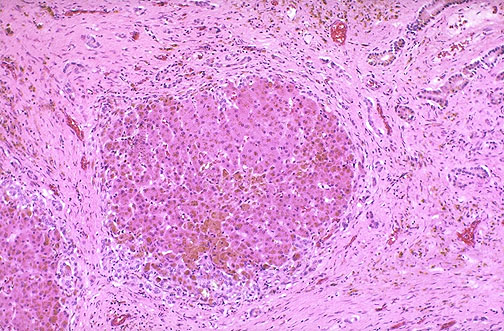 Liver
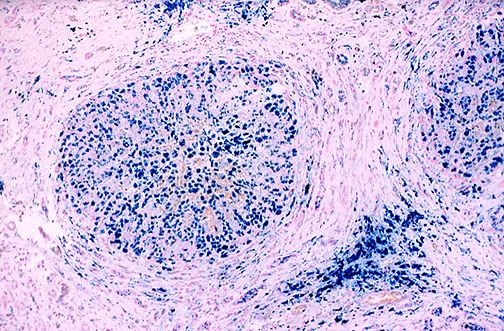 Cirrhosis
Liver Failure
Hepatocellular Carcinoma
Heart
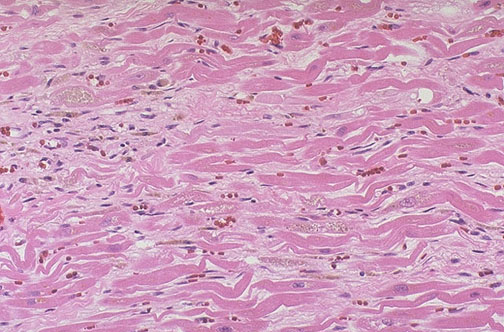 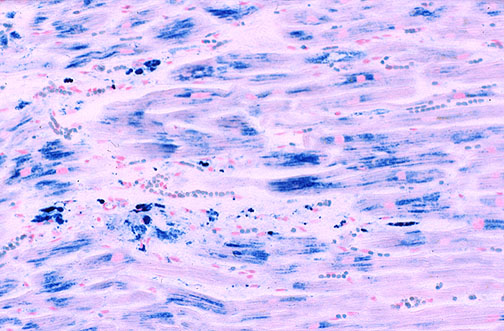 Heart Failure
Dysrhythmias
Sudden Death
Pancreas
and other endocrine glands
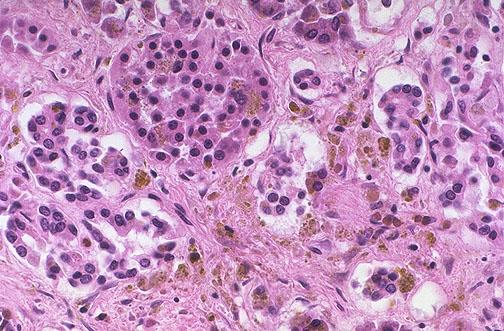 Hypogonadism
Hypothyroidism
Diabetes Mellitus
T2*
Liver > Heart
Heart > Liver
R2, T2*    converted to Fe concentration
Appearance of Tissue Iron by MRI
and common methods of quantitation
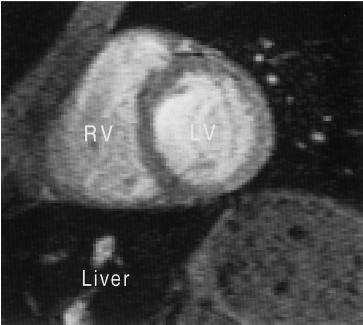 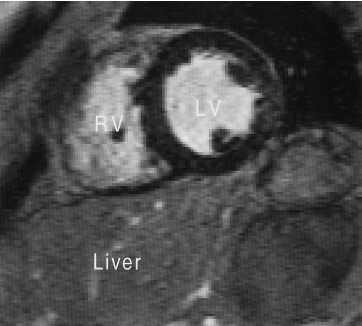 Serum ferritin may not accurately represent a patient’s risk (non-linear with iron load; confounded by inflammation and vitamin C deficiency; underestimates iron burden in thalassemia intermedia and Diamond-Blackfan anemia) and cannot substitute for more direct determinations of iron load in susceptible organs. Liver biopsy is invasive and susceptible to sampling errors, but may occasionally be necessary for histologic determination of fibrosis or cirrhosis.
Common Iron Chelators
Deferasirox
Tridentate iron chelator
Oral solution (dissolved tablet)
Once daily
30 - 40 mg/kg/dose
Main toxicity: GI, hepatic, renal
Monitoring: Monthly ferritin, LFTs, BUN/creatinine, urine prot:creat
Deferoxamine
Hexadentate iron chelator
SQ or IV infusion (short t1/2)
10-12 hrs, 5-7 nights weekly
30 - 50 mg/kg/day
Main toxicity: ocular, otic, bony
Monitoring: : Monthly ferritin, LFTs, BUN/creatinine, urine prot:creat; yearly eye exam and audiogram; consider yearly bone density
Chelation usually initiated when: 120-200 ml/kg of PRBCs have been transfused; LIC > 5-7 mg/g dry weight; and/or ferritin >1500-2000 ng/mL. Often wait until age > 2 years because of potential growth impairment and bony changes (especially for deferoxamine).
Ascorbic Acid (Vitamin C)
Vitamin C, iron, and iron overload
Vitamin C increases GI absorption of non-heme iron
Vitamin C increases availability of iron for chelation
Iron overload can cause vitamin C deficiency (iron-mediated oxidation of vitamin C)
Patients with severe chronic iron overload can have cardiac decompensation if deferoxamine and high doses of vitamin C (>500 mg daily) are used together

General recommendations
Vitamin C can be considered an adjunct to chelation.
Don’t give vitamin C without chelation (because of potential for increased GI absorption)
Vitamin C supplements should not be given to patients with cardiac failure
Do not exceed a daily vitamin C dose of 200 mg

Not formally studied for deferasirox (recommendations are extrapolated from experience with deferoxamine)
δβ-thalassemia
Gγ
Gγ
Aγ
Aγ
δ
β
Normal β-globin locus:
large deletion
High Hb F
Low Hb A2
(δβ)0-thalassemia:
gene fusion
Gγ
β
Aγ
δ
High Hb F
Low Hb A2
Hb Lepore (7-15%)
(δβ)+-thalassemia:
(Hb Lepore)
Hereditary Persistence of Fetal Hemoglobin (HPFH)
Deletion
Non-deletion
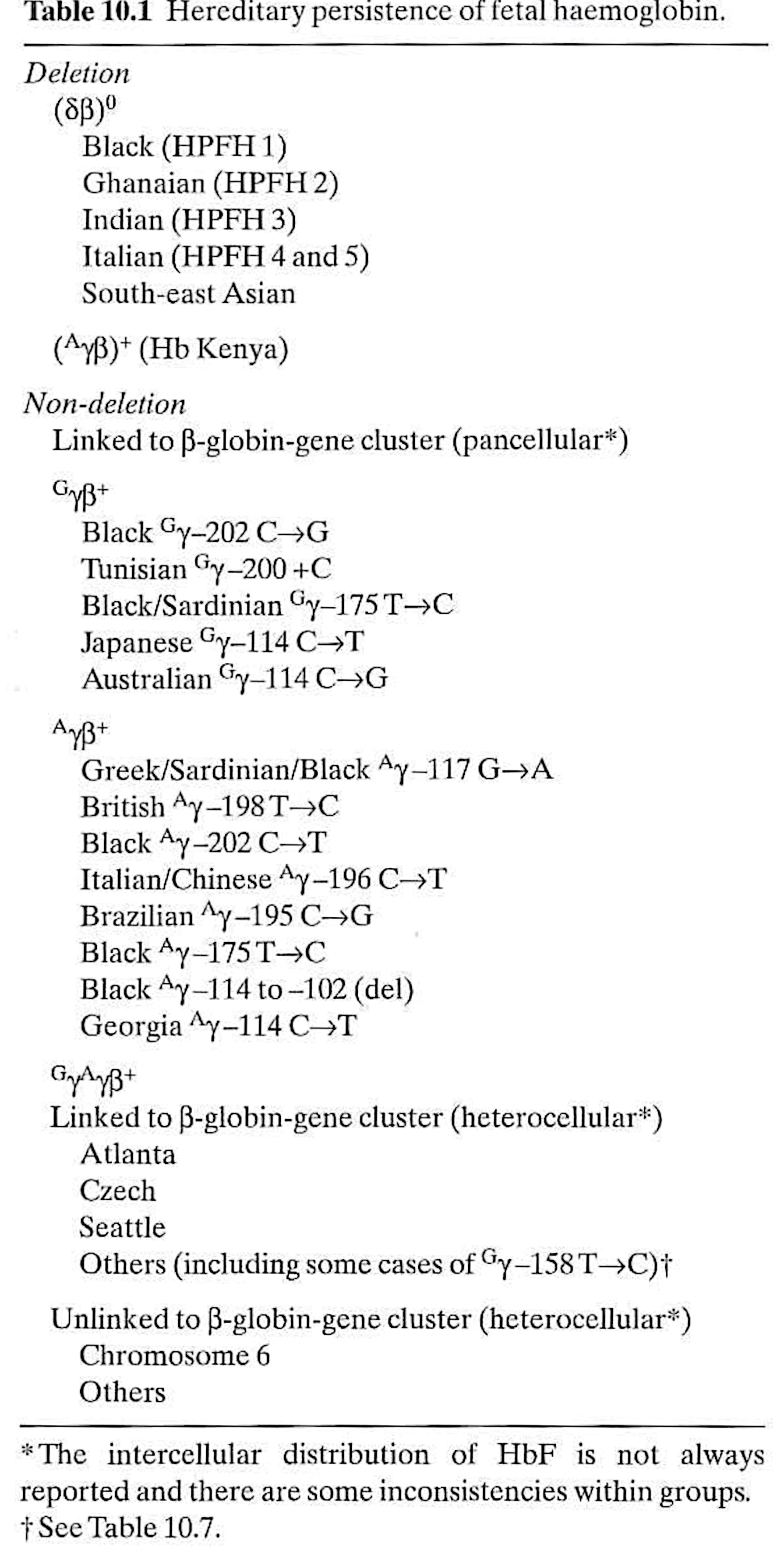 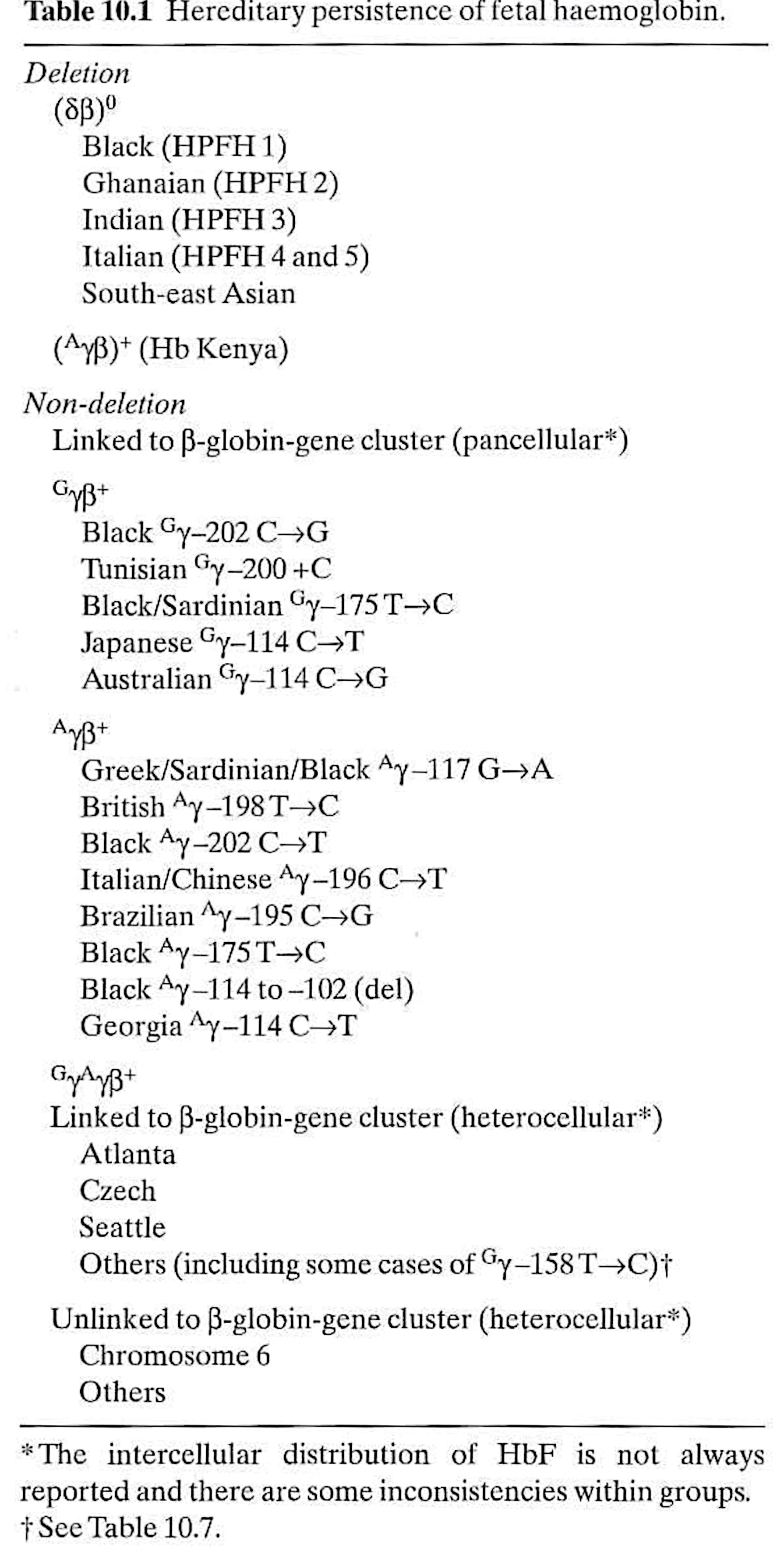 Gγ
Linked to β-globin gene cluster
Gγ
Aγ
HPFH deletion
HPFH deletion
pancellular
Linked to β-globin gene cluster
Not linked to β-globin gene cluster
BCL11A
HBS1L- MYB
heterocellular
Distribution of HbF in Erythrocytes
Kleihauer-Betke
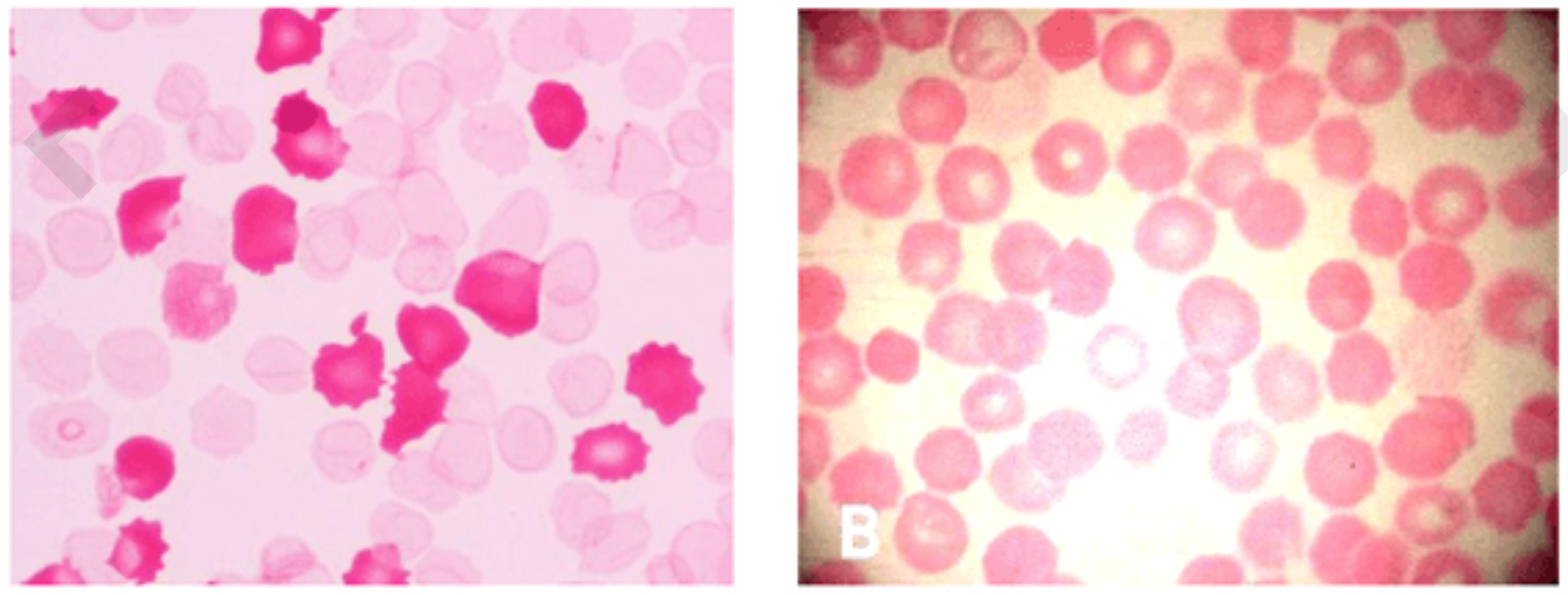 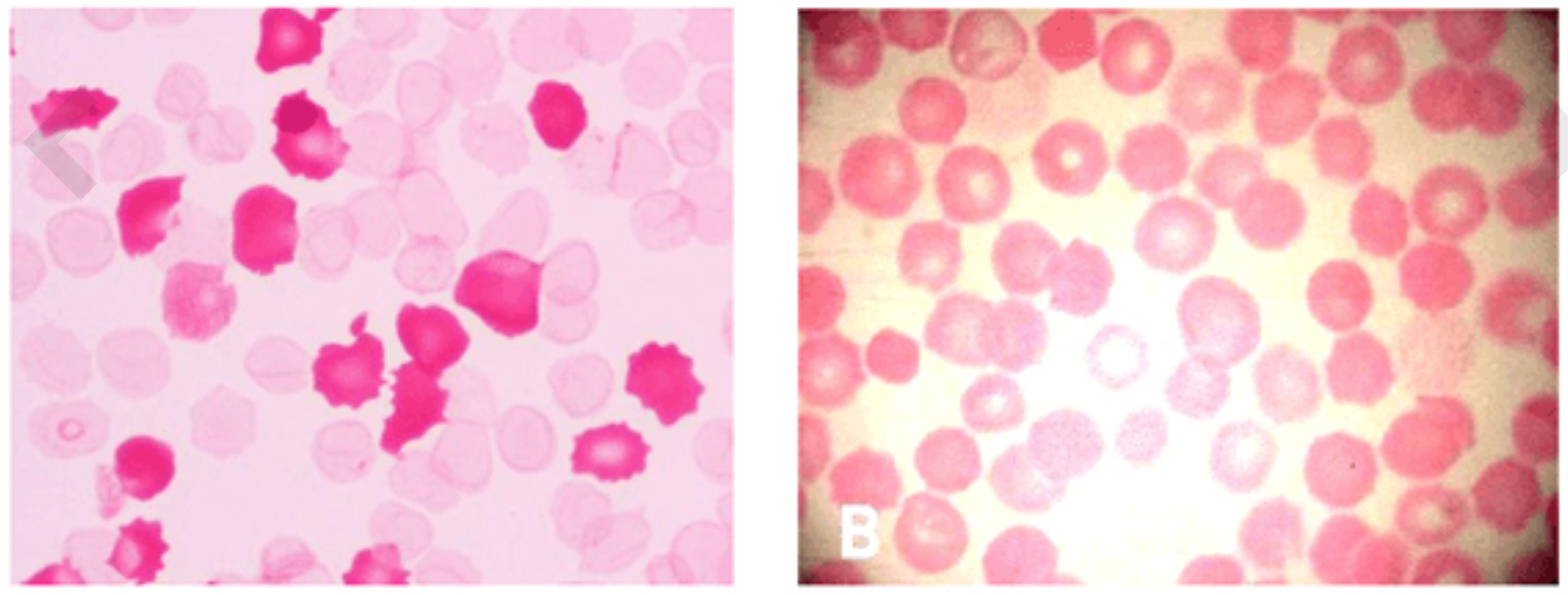 heterocellular

25% Hb F
pancellular

25% Hb F
(δβ)0-HPFH and (δβ)0-thalassemiaWhat’s the difference?
Related conditions
Defective δ-andβ-globin synthesis (large gene deletions)
Increased Hb F (20-40%; higher than β-thalassemia trait)
Decreased Hb A2 (unlike β-thalassemia trait)
Homozygotes: Hb F only (no A or A2)

Gene-deletion HPFH also known as (δβ)0-HPFH
No thalassemic peripheral blood phenotype 
Hb F ()synthesis fully compensates for defective δand β synthesis

(δβ)0-thalassemia
Thalassemic peripheral blood phenotype (hypochromic, microcytic anemia)
Hb F ()synthesis does not fully compensate for defective δand β synthesis
[Speaker Notes: A few words about hereditary persistence of fetal hemoglobin (HPFH) and delta beta thalassemia.

These are related conditions characterized by defective delta and beta globin synthesis with increased Hgb F production in adult life. Hgb A and A2 production is decreased or absent in these conditions. 

The difference between HPFH and delta-beta thalassemia, essentially, is that HPFH produces no thalassemic phenotype, but delta-beta thalassemia does, because gamma chain synthesis completely compensates for defective d and b synthesis in HPFH but not in DBT.

A simple classification of HPFH and DBT is shown. Note the Hgb Lepore, a DB fusion gene, produces a DBT+ phenotype.]
Gamma Thalassemia
In utero and transient neonatal microcytic hemolytic anemia.
May cause hemolytic disease of the newborn.
a
a
50
b
40
g
% total hemoglobin
30
20
b
z, e
g
10
d
6
18
30
birth
12
24
36
48
gestational age
(weeks)
postnatal age
(weeks)
[Speaker Notes: This graph shows the expression of the different globin genes during development. Age is shown on the x-axis, and the percent of total hemoglobin is shown on the y-axis.

The embryonic epsilon and zeta chains are expressed only in very early life. Zeta glonbin synthesis is replaced by alpha globins that persists for the remainder of life.

The beta like chains are a bit more complex. The embryonic epsilon gene is also transiently expressed in very early life. It is replaced by gamma globin chain synthesis. The combination of two alpha and two gamma chains is called fetal hemoglobin (or Hgb F).

As gamma chain synthesis decreases around the time of birth, it is replaced by beta chain synthesis. The combination of two alpha and two beta chains is called adult hemoglobin (or Hgb A). A small amount of delta chain synthesis begins around the time of birth, and the combination of two alpha and two delta chains forms a minor adult Hgb called Hgb A2.

So, Hgb F is the predominant Hgb in fetal life, and it is replaced by Hgb A and to a lesser extent A2 after birth.]
Qualitative Disorders:Hemoglobinopathies
[Speaker Notes: Let’s transition now to the qualitative disorders of Hgb…the hemoglobinopathies.]
Qualitative Abnormalities of Hemoglobin
Decreased solubility
Decreased oxygen affinity
Increased oxygen affinity
Abnormal heme iron oxidation state
Instability
Hb S, Hb C
Hb Kansas
Hb Syracuse, (Hb F)
Methemoglobin, Hb M
Hb Köln, Hb Hasharon
[Speaker Notes: Hgb can be qualitatively abnormal in several ways.

It could have decreased solubility, as with Hgbs S and C.

It’s oxygen affinity may be increased or decreased.

It’s ability to maintain iron in the ferrous state may be compromised, as with methemoglobin.

Finally, Hgb can be unstable leading to a hemolytic anemia.

The last 2 are covered in other lectures.]
Common Structural Hb Variants
*Numbering of amino acids using the classical nomenclature based on mature globin chain after N-terminal methionine excision.
[Speaker Notes: You should be familiar with all the hemoglobinopthies summarized here.

[Read slide]]
Hb Electrophoresis
Cellulose Acetate (pH 8.3)
Citrate or Acid Agarose (pH 6.2)
anode
“fast”
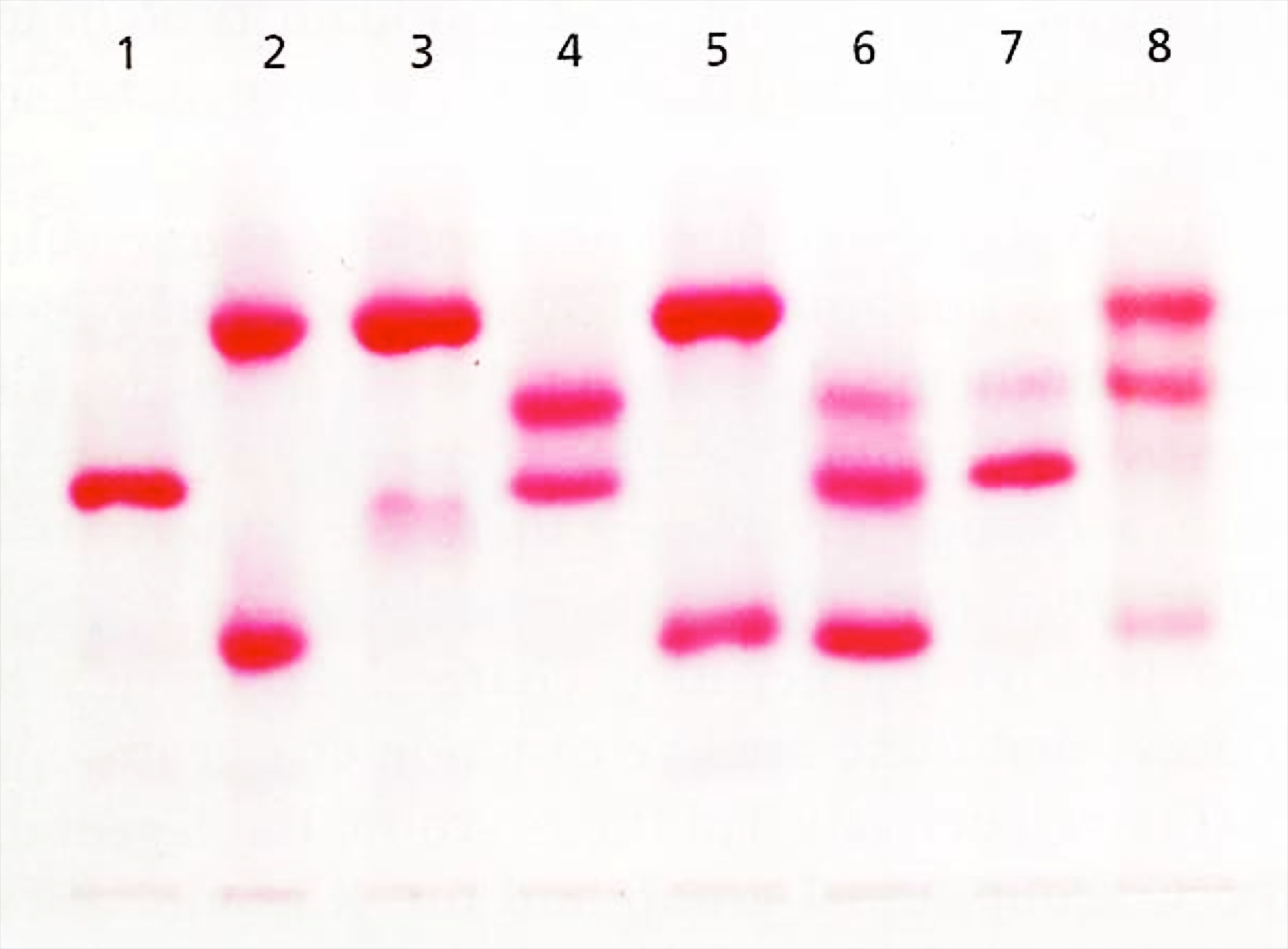 A
F
S
DG
anode
+
+
OE
C
C
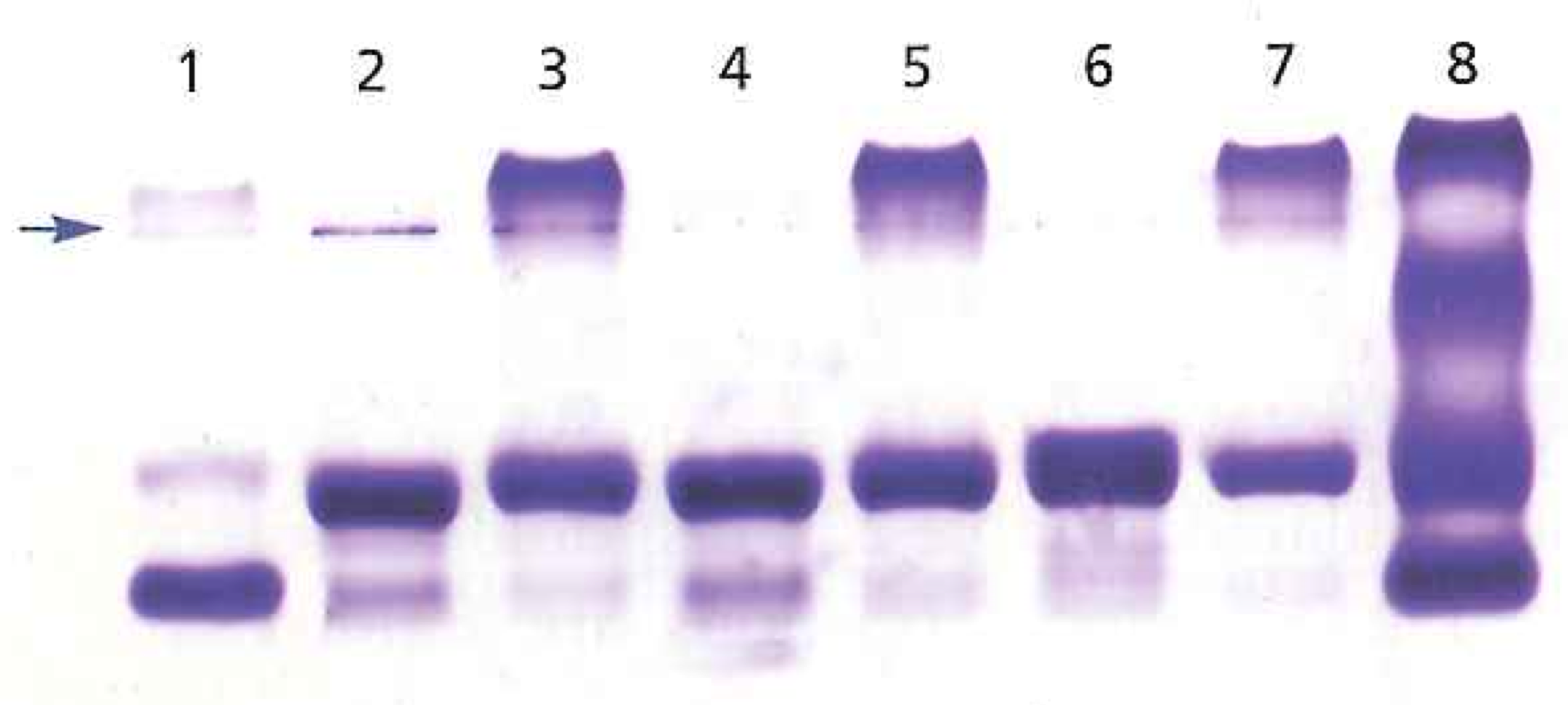 S
“slow”
ADGOE
cathode
F
-
-
At least two methods are needed to identify a variant Hb. For example, Hbs S, D and G co-migrate on cellulose acetate, but in citrate D and G will migrate with A. Similarly, Hbs C, O and E co-migrate on cellulose acetate, but in citrate O and E will migrate near or with A. Thus, citrate is often used to confirm the presence of Hb S or Hb C. All Hb separation techniques do not conclusively establish the identity of a Hb, they only provide evidence for a particular Hb based on comparison with migration or elution characteristics of known Hbs.
cathode
indicates application point
Isoelectric Focusinghas replaced cellulose acetate electrophoresis in routine clinical use
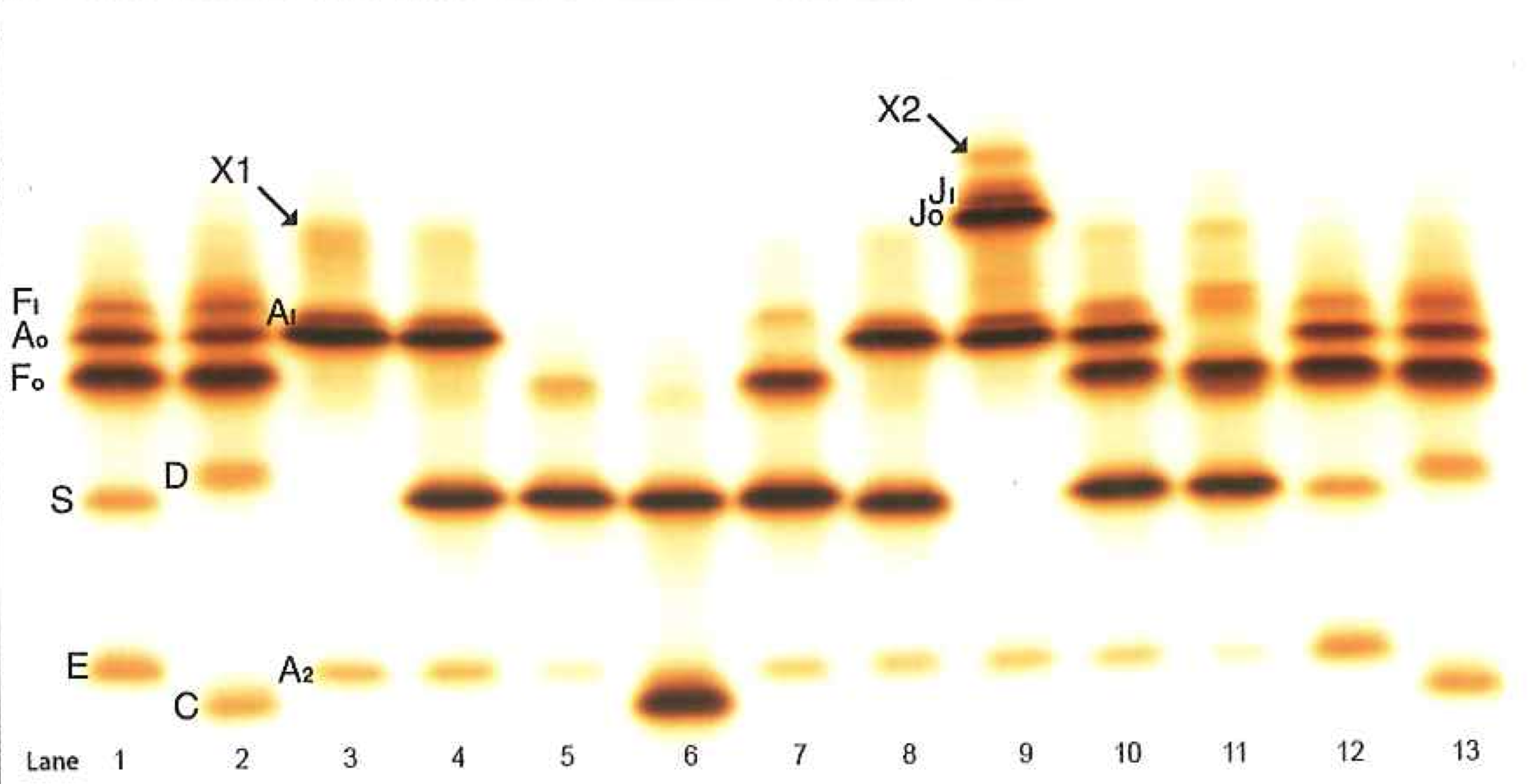 Advantages over cellulose acetate: sharper bands, better separation of some variants, Hbs stop at isoelectric point. Also demonstrates post-translationally modified Hbs.
Common Current Screening (First-Line) Hb Separation Methods
HPLC
Capillary Zone Electrophoresis
F
A1c
A0
A2
S
C
A
F
D
S
E
A2
C
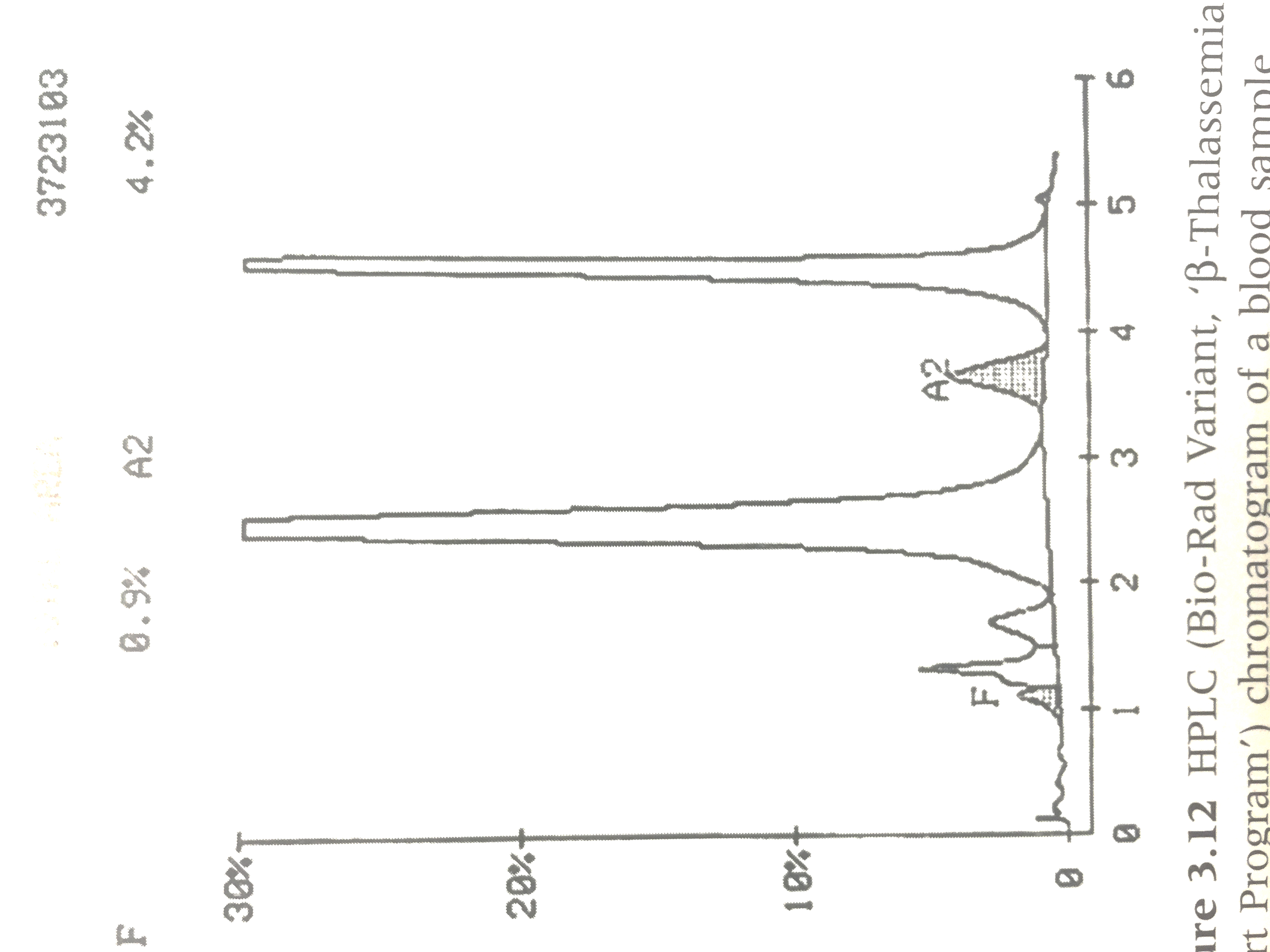 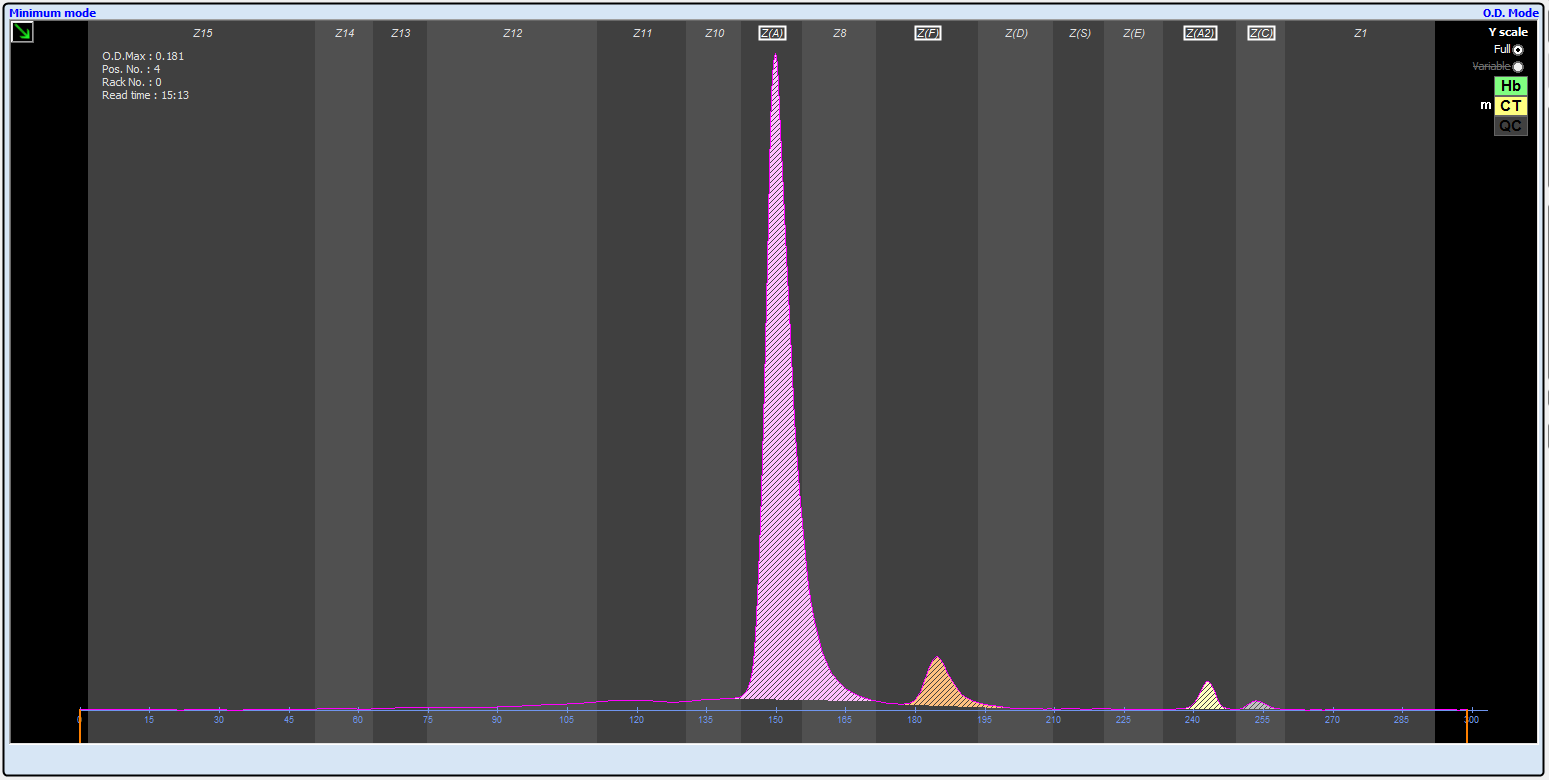 Advantages over IEF and gel-based electrophoresis: smaller sample volume, automation, higher throughput. Cautions: HPLC separates post-translationally modified Hbs  (glycated, acetylated, degraded), which produces complex patterns that require specific expertise to interpret. A post-translational product of Hb S elutes with Hb A2 on HPLC, so elevated Hb A2 is not necessarily indicative of β-thalassemia when Hb S is present on HPLC (a common interpretive error).
Sometimes parental testing is needed to inform the diagnosis of a patient. For example, a child with microcytosis and predominantly Hb S (with only small amounts of Hb F and Hb A2) by HPLC could have either Hb SS with coinherited -thalassemia trait or Hb S0.  As noted before, the amount of HbA2 detected on HPLC may not be a useful discriminator in the presence of Hb S. However, if one of the child’s parents has sickle trait (Hb AS) and the other is microcytic and has predominantly Hb A with elevated Hb A2, then the child must have Hb S0.

Genetic testing is increasingly used to make the initial diagnosis or confirm a diagnosis of SCD. Genetic testing actually includes a number of different techniques. For example, polymerase chain reaction-restriction fragment length polymorphism (PCR-RFLP) analysis, allele-specific oligonucleotide (ASO) probe hybridization, and sequencing of globin complementary DNA (cDNA) or genomic DNA are used to detect point mutations and small deletions or insertions. Large deletions or rearrangements, which cause the common forms of -thalassemia and HPFH, as well as hybrid (fusion) genes like Hb Lepore, can be detected by multiplex gap PCR, Southern blotting analysis, or a newer technique called multiplex-ligation dependent probe amplification (MLPA). It is necessary to know which particular technique is being used for the genetic diagnosis of a patient, because each technique has limitations that affect the certainty of the findings. For example, a patient with Hb S-HPFH (specifically, gene-deletion HPFH) who has only direct genomic sequencing will appear to be homozygous for Hb S (Hb SS, sickle cell anemia), because only the S allele will amplify by PCR, as the HBB (-globin) primers have no sites to anneal on the HPFH allele due to a deleted HBB gene. So, -globin deletion analysis would be necessary in this case in addition to direct genomic sequencing. In the end, SCD is a genetic disease, and all patients deserve an accurate, specific genetic diagnosis.
Sickle Hemoglobin (Hb S)
β6 gluval [HBB.c.20A>T(p.E7V)]
polymerization
upon de-oxygenation
mediated by β-β
intermolecular contacts
cyclic, reversible process damages membrane
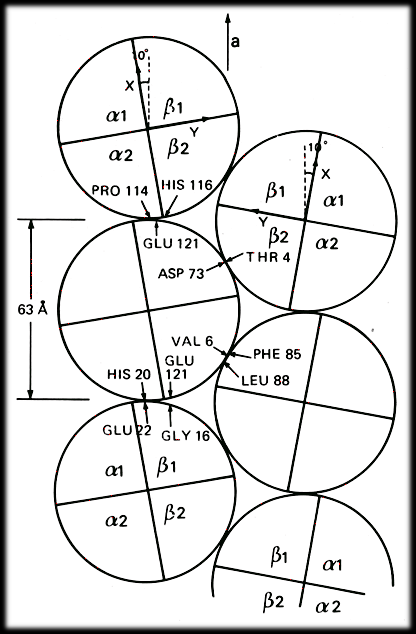 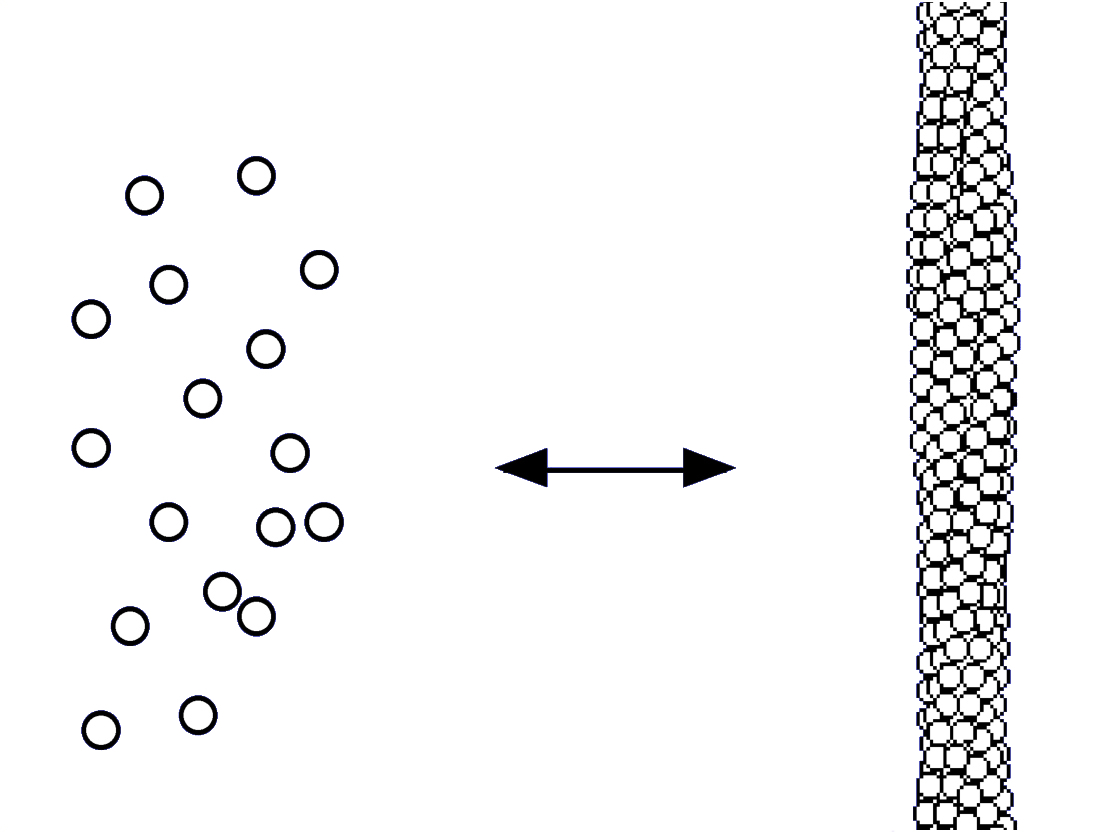 -O2
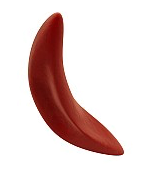 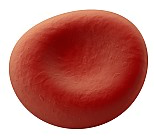 +O2
oxygenated
deoxygenated
Polymerization is slowed or inhibited by non-S hemoglobins in the RBC.
Hb A is not incorporated into the fiber and slows polymerization due to “dilution” of Hb S.
Hb F is incorporated into the fiber and inhibits further polymerization.
[Speaker Notes: You absolutely need to know about sickle hemoglobin or Hgb S.

The mutation results in the substitution of glutamic acid by a valine in the 6th position. This allows inter-molecular interactions among Hgb molecules, such that polymerization of Hgb S occurs upon deoxygenation. Hgb S is soluble when oxygenated.

A filament of polymerized Hgb S is shown, and this process takes place inside RBCs, damaging the membrane to produce the characteristic sickle cells.]
Irreversibly Sickle Cells (ISCs)Clinical and Laboratory Correlates
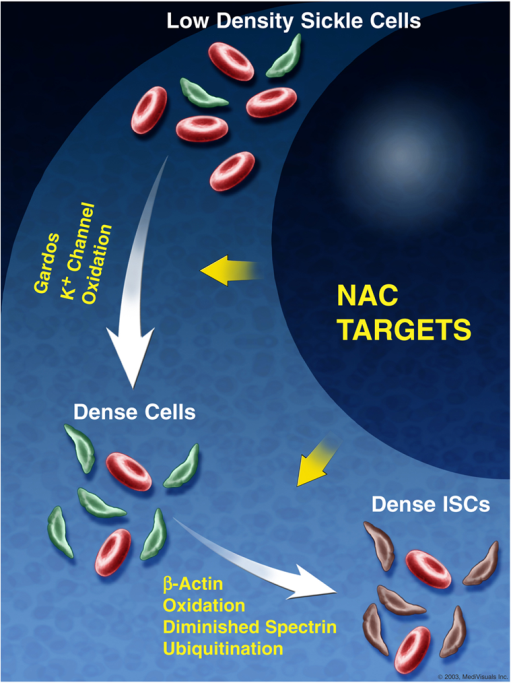 Positive correlations with %ISCs
MCHC
α-globin gene number
Inverse correlations with %ISCs
RBC lifespan
Total Hb
Hb F
α-thalassemia
Frequency of pain
An increase in the number of ISCs has been reported to portend VOC.
Common Forms of Sickle Cell Diseasein order of decreasing relative frequency
1Common range of laboratory values in un-treated state (e.g., no hydroxyurea)
2Does not consider effect of co-inherited alpha thalassemia or therapeutic effect of hydroxyurea
3Population-based generalization
Inheritance: autosomal recessive (Hb SS) or autosomal co-dominant (Hb SC, Hb Sβ+, Hb Sβ0)
[Speaker Notes: The  term sickle cell disease encompasses a number of related conditions, the most common forms of which are shown here in order of decreasing frequency.

Sickle cell anemia is the name for the homozygous state for the betaS gene. SCD also occurs from compound heterozygous states with Hgb S and Hgb C, beta-plus thalassemia, and beta-zero thalassemia. You should be familiar with the steady state hematologic parameters of the different sickle cell diseases.]
Incidence of complications differs by genotype
All rates expressed per 100 patient-years.
Data from the Cooperative Study of Sickle Cell Disease (CSSCD).
Notes about Hb SC:
Retinopathy is more common in Hb SC than in Hb SS.
Detectable splenic involution is delayed (begins ~4 years of age)
Splenomegaly and splenic infarction are common features in older children and adults.
Avascular necrosis of the femoral head is a common problem.
[Speaker Notes: Shown here are the frequencies of pain, ACS, and stroke by genotype in the CSSCD.

Most complications are more common among patients with SS an Sbzero thalassemia than those with SC or Sbplus thalassemia.

You should know that certain complications, such as proliferative sickle retinopathy, are more common in SC than SS, however.]
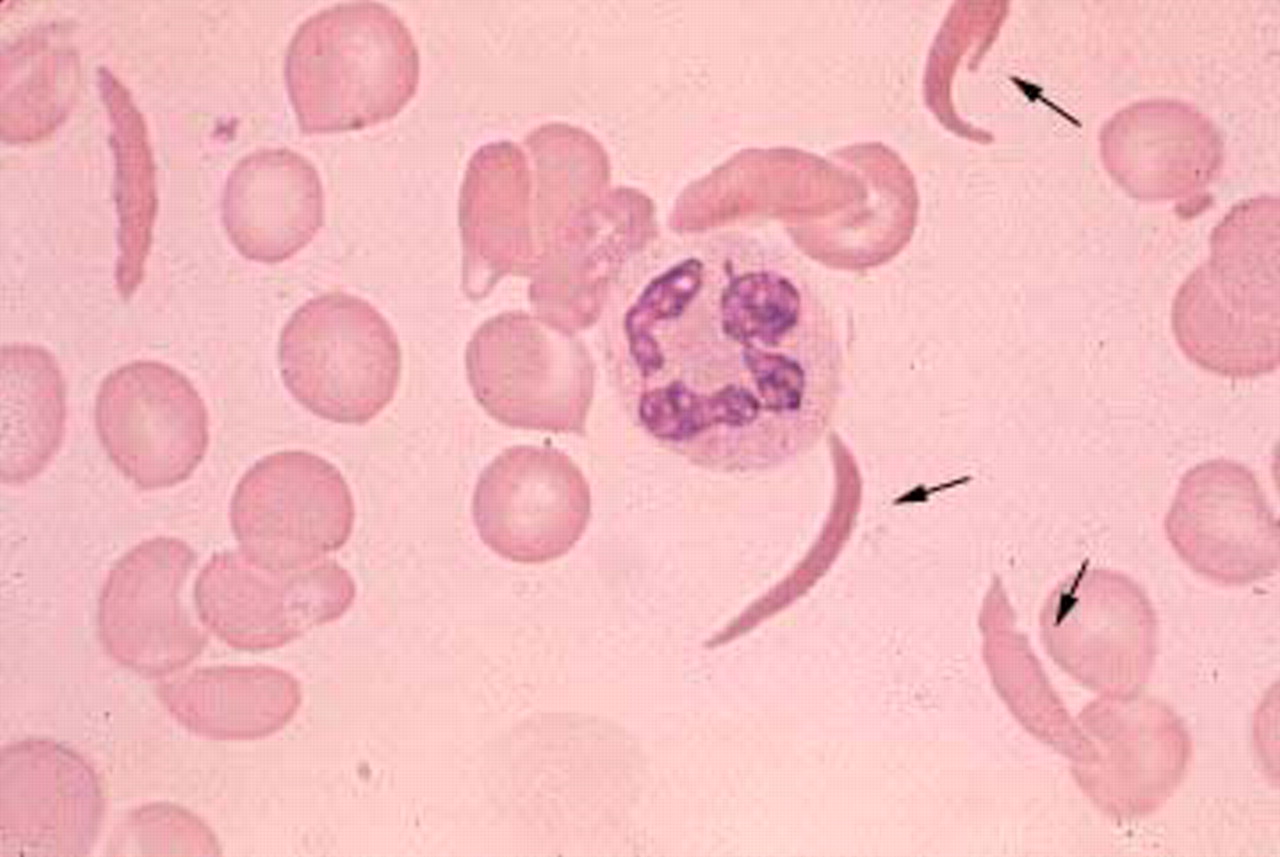 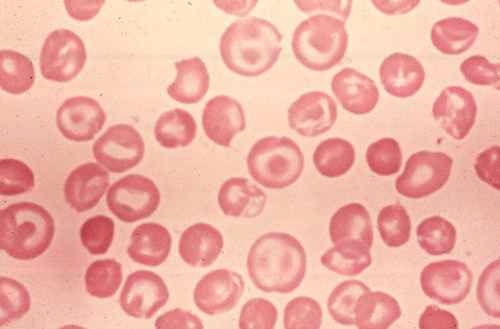 Light Microscopy
Few or no ISCs
Many ISCs
Hb SS
Hb SC
[Speaker Notes: The different forms of SCD have different findings on the peripheral smear.

Irreversibly sickled cells are characteristic of SS, but not SC, where target cells and dense irregular cells are typical.]
Manifestations of Sickle Cell Disease
Chronic hemolytic anemia
Jaundice, pallor, fatigue
Parvovirus aplastic crisis
Cholelithiasis (bilirubinate)
Endothelial dysfunction (NO)

Acute complications
Pain, dactylitis
Acute chest syndrome
Splenic sequestration
Aplastic crisis
Overt stroke

Chronic organ damage
Spleen
Brain
Kidneys, lung, bones, eyes

Susceptibility to infection
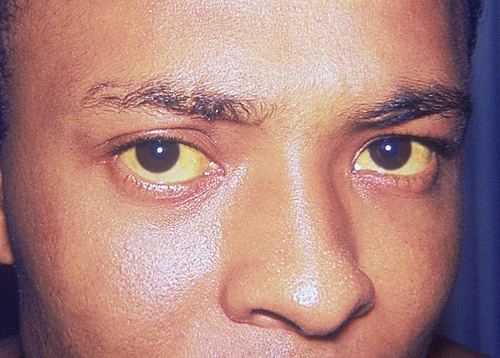 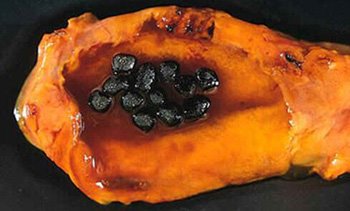 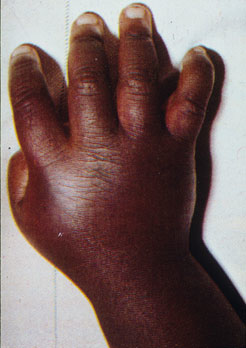 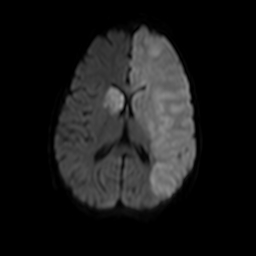 [Speaker Notes: The manifestations of SCD are summarized here.

Chronic anemia is the results of hemolysis and this produces jaundice, a tendency to form bilirubinate gall stones, and endothelial dysfunction.

There are a number of acute complications, such as pain, stroke, and ACS.

Then there is the consequent chronic organ damage, such as asplenia, nephropathy, and retinopathy.

You can think about the complications of SCD as being primarily due to hemolysis, vaso-occlusion, or a combination of both.

I have time to touch on only a few of these complications: pain, ACS, and the spleen.]
Important Components of Managementof Sickle Cell Disease
Early identification
Universal newborn screening
Ongoing (lifelong) education

Prevention and screening
Prophylactic penicillin
Immunizations
Screening TCD

Disease-modifying therapy
Hydroxyurea
Chronic transfusion
Stem cell transplantation

Management of acute complications
[Speaker Notes: The optimal management of SCD  requires early identification by universal NBS and family education.

A number of of preventive and expectant measures are critical, such as prophylactic PCN, immunization, management of fever, and transcranial Doppler US or TCD to predict overt stroke.

There are three main treatments for sickle cell disease: transfusions, hydroxyurea, and the cure: SCT.

I’ll briefly expand on TCD and HU.]
Splenic Complications
Involution / Hyposplenism
Splenic Sequestration
Begins ~3 mos. of age (Hb SS)
Lifelong risk of bacterial sepsis (esp. pneumococcal)
Reason for newborn screening
Reason for prophylactic PCN
Importance of immunizations
Empiric management of fever
Partially reversible entrapment of RBCs in splenic pulp
Mild to severe
May be recurrent
Teach parents/family to palpate the spleen (early identification)
Splenectomy may be needed for severe and/or recurrent episodes
[Speaker Notes: The spleen is affected by SCD. Autoinfarction of the spleen is illustrated here.

This leads to hyposplenism which predisposes to bacterial sepsis. This is why we use prophylactic PCN, immunizations, and detect the disease at birth by NBS.

Before the spleen is essentially gone, it can trap blood and cause episodes of severe anemia. This is why we teach parents to palpate the spleen. ASSC may require transfusion of splenectomy.]
Acute AnemiaSequestration vs. Aplastic Crisis
Transient Aplastic Crisis1
Anemia
Shock if severe
Spleen not enlarged
Reticulocytopenia2
NRBCs absent2
Normal platelets
Decreased jaundice

May need slow transfusion to prevent fluid overload and CHF
Acute Splenic Sequestration3
Anemia
Shock if severe
Splenomegaly
Reticulocytosis
NRBCs present
Thrombocytopenia
Jaundice (may be increased)

May need rapid transfusion because of hypovolemia4
1Caused by human parvovirus. Ask if anyone else in the family has SCD or is pregnant because of risk to them.
2Reticulocytosis and NRBCs appear in recovery. Recognition of aplastic crisis during recovery phase can mimic hemolysis.
3ASSC can be triggered by parvovirus infection, so aplastic crisis and ASSC can be concurrent.
4Transfuse to a Hb of ~8 g/dL. Avoid over-transfusion, because it can release sequestered RBCs leading to hyperviscosity.
[Speaker Notes: Both aplastic and splenic sequestration crises can cause an acute anemia--the key is to differentiate between these.

Both present with anemia and shock,

However, in aplastic crisis the spleen is not enlarged; there is reticulocytopenia and NRBCs are absent; and the platelet count is normal.

With sequestration, the spleen is enlarged; retics and NRBCs are increased; and there may be thrombocytopenia.

For patients with aplastic crises, transfusion should be done with care, since the blood volume remains normal; blood should be given rapidly for shock due to sequestration, however.]
Fever and Risk of SepsisEmpiric Management
Medical emergency
Functional hyposplenism
Risk of bacterial sepsis (>400x)
S. pneumoniae
Gram-negative enteric organisms
Prompt evaluation
Focused history and physical
CBC, retic, blood culture
IV antibiotic (e.g., ceftriaxone)
Inpatient vs. outpatient?
Inpatient: “toxic”, altered mental status
Others managed according to risk
Higher risk features
Temperature > 39.5oC
Age < 1 year
Recent doses of PCN missed
Pulmonary infiltrate or respiratory distress
WBC > 30,000 (Hb < 6, plts < 150,000)
History of pneumococcal sepsis
Inadequate follow-up; non-adherence
Outpatient management
Observation (30 minutes) after ceftriaxone
Ensure follow-up (of patient and culture)
Prevention of Sepsis
Prophylactic penicillin (PCN)
< 3 years - 125mg po bid
> 3 years - 250mg po bid
Immunizations
Prevnar (PCV-13)
Pneumovax (2 and 5 years)
All usual childhood vaccinations (e.g., Hib)
Education of parent and patient
Significance of fever
What to do when you have a fever
Importance of immunizations and PCN
PCN: To whom and when?
SS and Sb0
Begin 1-2 mos. of age
Continue until at least age 5y
Continue past 5y for pneumococcal sepsis or surgical splenectomy

SC and Sb+
Hyposplenism occurs later
Practice varies
Consider at 4-5y
[Speaker Notes: It would be best to prevent, rather than treat, pneumococcal sepsis.

And the most effective, life-saving, preventive measure in SCA is the use of prophylactic oral PCN.

It should be started at the time of diagnosis (that is, when the NBS indicates SCA).  The doses are shown here.

All patients should also be immunized against encapsulated organisms.

As you know the vaccine for H. Flu. is highly effective, unfortunately the vaccine against the pneumococcus does not offer a great deal of prevention; however it is give at 2 and 5 years of age.

The patient and parent must also be educated, such that they know to seek medical attention for any fever.]
Acute Painful EpisodesFeatures and Management
Triggers of pain
Often not identified
Infection/inflammation
Cooling of the skin
Stress
Sites of pain
Musculoskeletal
Abdominal
Physical signs present in 15%
Prevention
Avoid dehydration, cooling of skin, over-exertion, over-heating
Hydroxyurea
Crizanlizumab (NEJM 2016)
Management
NSAIDs and opiates (individualized)
Avoid over- and under-treatment of pain.
Non-pharmacological adjuncts (warm compresses, relaxation, massage).	
Correct dehydration. Maintain normal hydration. Avoid over-hydration.	
Incentive spirometry to prevent ACS
Vigilance for the fever and ACS.
Laxatives (opiate-related constipation)
Anti-pruritics (opiate-related pruritus)
Acute transfusion not indicated for uncomplicated pain.
Several anti-adhesive and rheologic agents in clinical trials now to abort/shorten or prevent painful events.
[Speaker Notes: Acute painful episodes are the hallmark of SCD.

Triggers of pain include

Pain is usually 

Management includes

But it’s best to prevent pain by]
Acute Chest Syndrome (ACS)Features and Management
Acute pulmonary illness
Radiographic pulmonary infiltrate
Respiratory signs and symptoms
Not apparent in 30-60% at time of hospitalization
Significance
May be mild and transient in the very young child with viral infection
Common cause of hospitalization
Can be fatal (teens, adults)
Inciting Causes
Infection (viruses, Mycoplasma, Chlamydia, S. pneumoniae)
Pulmonary vascular occlusion
Hypoventilation/atelectasis
Pulmonary edema
Bronchospasm
Empiric antibiotics
Cephalosporin (e.g., ceftriaxone)
Macrolide (e.g., azithromycin)
Transfusion
Often not needed for young children with mild disease
Simple (hypoxemia; exacerbation of anemia)
Exchange (severe disease)
Pre-op prevention (simple)
Supportive Care
Correction of hypoxemia
Maintenance of normal hydration
Adequate analgesia
Bronchodilators for wheezing
Support of ventilation
Common Types of CNS Injury in SCD
Overt stroke
Silent cerebral infarction
Transient ischemic attack
Occlusive cerebral vasculopathy
Cognitive impairment
Reversible posterior leukoencephalopathy
Overt Stroke
Silent Stroke
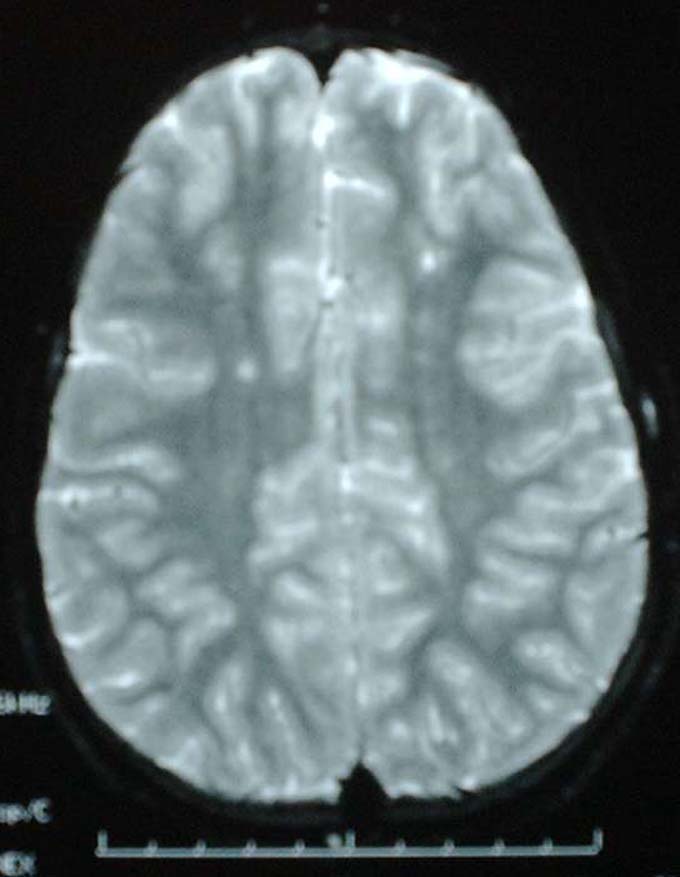 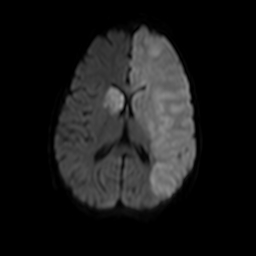 Historical frequency: 11%
Recurrence rate: 50-90%
2º prevention: CT (not HU1)
1º prevention: CT2 → HU3
Current frequency: 20-40%
Neurocognitive, academic impairment
2º prevention: CT4
1º prevention: unknown/unproven
1SWiTCH trial	2STOP I and II trials	3TWiTCH trial	4SIT Trial
Screening and Prevention of Overt Stroke
Transcranial Doppler ultrasonography (TCD) screening
At least yearly between 2-16 years of age
Recommend chronic transfusions for abnormal velocities
TWiTCH trial
Hydroxyurea is non-inferior to chronic transfusion therapy
Inclusion criterion: abnormal TCD velocities (not MRI abnormalities or stroke)
Exclusion criterion: severe vasculopathy by MRA
Methodical transition to hydroxyurea after at least 12 months of chronic transfusions.
1TAMMV = time averaged maximal mean velocity. Maximum or peak velocities are different.
2Cutoffs for non-imaging TCD; for imaging TCD, subtract 15 cm/s from cutoffs (e.g., abnormal is ≥185)
3Higher velocities give higher risks
[Speaker Notes: TCD is used to detect increased blood flow at sites of stenotic lesions in the large vessels of the circle of Willis. These are antecedents of overt stroke.

A TCD flow velocity of 200 cm/s or more indicates a 10% risk of stroke per year.]
Management of Overt Stroke
Initial therapy
Rapid triage
Supplemental oxygen
Avoid delays to transfusion
Erythrocytapheresis likely better than simple transfusion
Simple transfusion can be given if Hb <9 g/dL as a temporizing measure for any delay in erythrocytapheresis 

Secondary prevention
Chronic transfusion therapy
Stem cell transplantation
SWiTCH Trial: chronic transfusions and chelation better than hydroxyurea and phlebotomy
Management of Priapism
Home management
Oral analgesics
Oral hydration
Warm bath / shower
Urination
Oral pseudoephedrine

Prevention
Nightly pseudoephedrine
Leuprolide, bicalutamide
Prolonged (>4h)
IV analgesia
IV hydration
Oral pseudoephedrine
Rapid aspiration and irrigation
Avoid shunt procedures
Acute transfusion not shown to be helpful
Old reports that exchange transfusion may be harmful (ASPEN1)—but is likely safe.
1Association of sickle cell disease, priapism, exchange transfusion and neurological events.
Renal Complications of SCDby age of onset
reversible hyposthenuria
irreversible hyposthenuria
polyuria
albuminuria/proteinuria
renal tubular acidosis
gross hematuria
ESRD
10
20
30
Small studies suggest the ACE inhibition or ARB therapy may decrease albuminuria/proteinuria but the long-term effects are not known.
age (years)
Long-term Complications of SCD
Retinopathy
Avascular necrosis
Cardiomyopathy
Pulmonary hypertension
Chronic lung disease
Renal insufficiency / failure
Progressively severe anemia (adults)
Hydroxyurea: preventive therapy for all
Mechanism
Ribonucleotide reductase inhibitor
Induction of Hb F (main action)
Indication:
Hb SS (offer at ≥9 mos.)
Dosing
Once daily oral formulation
Begin at ~20 mg/kg
Increase incrementally over 2-3 months to DLT (usually neutropenia; ~30 mg/kg)
Toxicity
Transient, dose-related neutropenia or thrombocytopenia
Requires monitoring of CBCs
No apparent increased risk of malignancy
Efficacy
Decreases frequency of pain, ACS, hospitalizations, transfusions
Prevents organ damage
Prolongs life
*Not FDA-approved for children.
[Speaker Notes: HU is a medication that reduces the severity of SCD.

The MSH showed that it decreased the time to 1st and 2nd painful event.

It’s given by mouth once daily…

The toxicity is minor…]
Transfusion Therapy
Episodic or Acute
Chronic Transfusions
Indications
Acute anemia
Arrest disease process (ACS)
Prevent complications (pre-op)

Simple transfusion (“top-up”)
Raise to baseline Hb or 8-10 g/dL
Avoid over-transfusion

Exchange transfusion
Acute stroke
Severe ACS, MOFS
Rapid clinical deterioration
“High” Hb concentration (>9 g/dL)
Main indications
Stroke (1º, 2º prevention)
Recurrent ACS
Frequent pain

Management
Monthly (every 4 - 6 weeks)
6 months to indefinitely
Pre-transfusion HbS < 30%
HbS-negative PRBCs
Extended antigen matching1
Partial or automated exchange2

Main complications
Iron overload2
Alloimmunization1
Infection
ACS = acute chest syndrome;
MOFS = multi-organ failure syndrome of SCD
1Extended matching to decrease alloimmunization
2Phlebotomy or exchange to decrease iron loading
90% Hgb S
30% Hgb S
60% Hgb S
Avoid Over-Transfusion
Viscosity
O2 Delivery
0% Hgb S
Stroke
20
30
40
Hematocrit
Viscosity
Don’t transfuse higher than 10-11 g/dL in the un-transfused patient.
Stem Cell Transplantationfor SCD or thalassemia
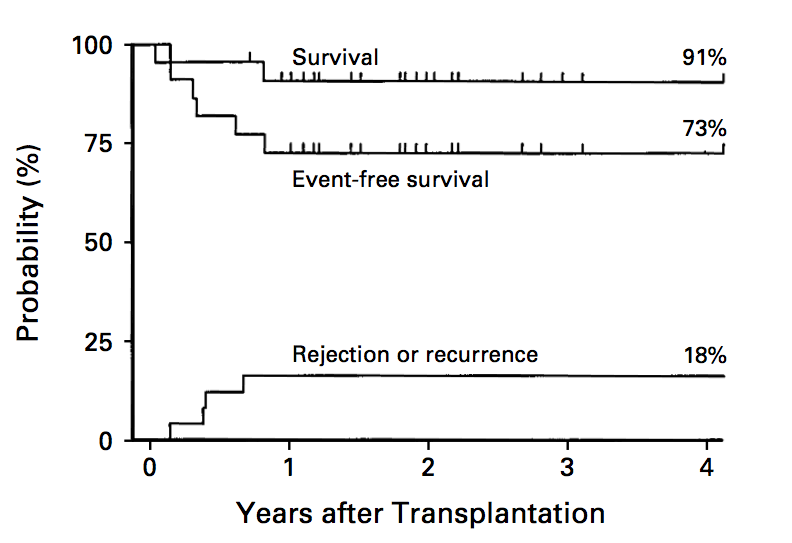 ~95%
SCT is a cure for SCD and thalassemia

HLA-matched sibling donors are limited

Ongoing research to expand donor choices and reduce toxicity
70-80%
(including chronic severe GVHD)
5-10%
Survival in Sickle Cell Anemia
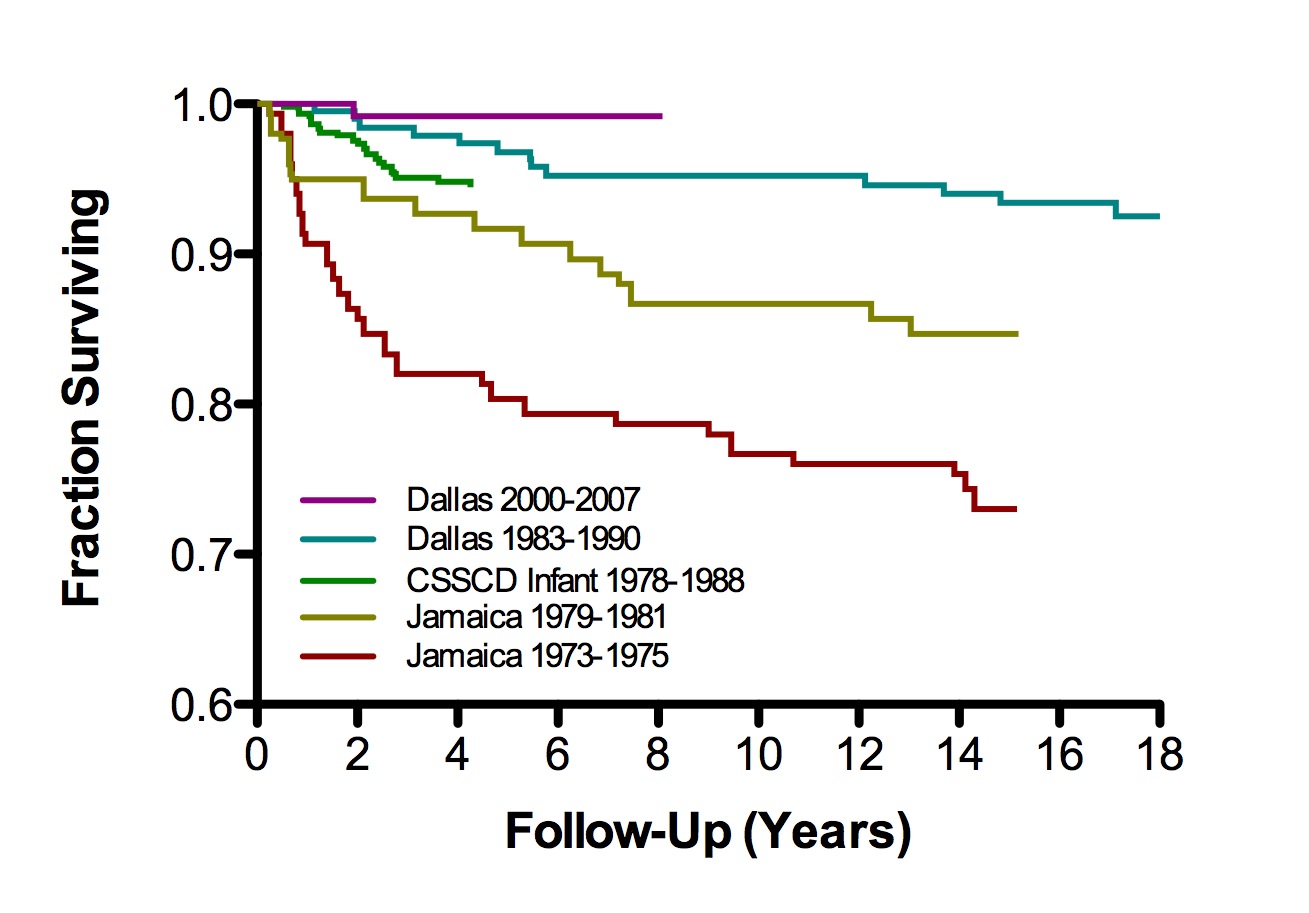 Current Estimated Life Expectancy
[Speaker Notes: Survival of children with SCD continues to improve, as it has with many malignancies.

Reasons for improved survival include…]
-hemoglobinopathies:
DPunjab (SD disease)
OArab (SO disease)
E (SE disease)
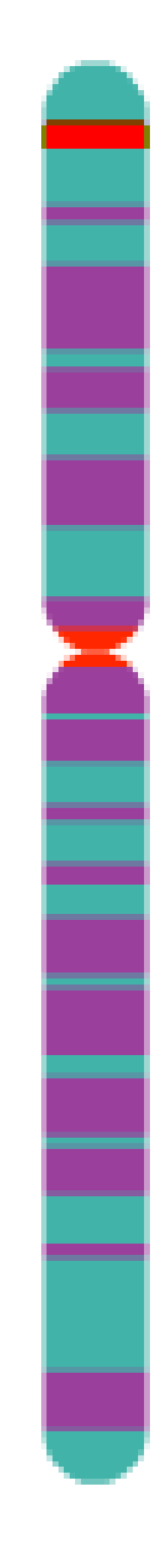 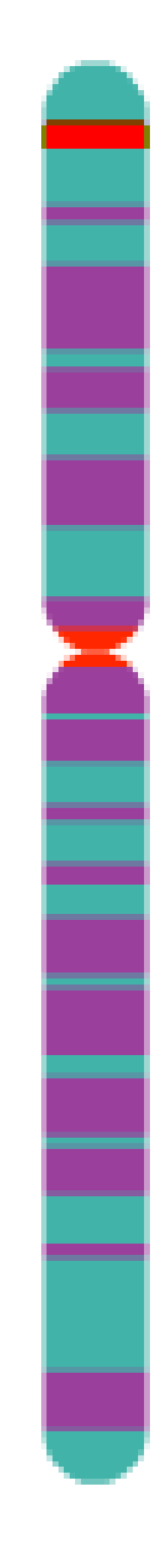 S
-thalassemias:
  ()+-thalassemia (S/Lepore)
  ()0-HPFH (S/gene-deletion HPFH)
chromosomes 11
Less Common Forms of SCDother compound heterozygous states
Do not conflate different forms of HPFH.
Compound heterozygosity for gene deletion HPFH is not the same as homozygosity for Hb S and co-inherited non-gene-deletion HPFH.
[Speaker Notes: There are also less  common forms of sickle cell disease that occur when the Hgb S mutation is coinherited with other beta hemoglobinopathies or beta thalassemias.]
Sickle Cell TraitAdverse Effects or Associations
Microscopic hematuria
Renal papillary necrosis (gross hematuria)
Isosthenuria (mild urinary concentrating defect)
Increased risk of chronic kidney disease
Increased risk of pulmonary embolism
Glaucoma after hyphema
Splenic infarction (altitude or depressurized flight)
Renal medullary carcinoma
Exertional heat illness / rhabdomyolysis / death
renal
rare
Key Diagnostic Differentiationsspecifically mentioned in the ABP content outline
*Specifically referring to gene-deletion HPFH [(δβ)0-HPFH]
Hb C Disease
Homozygosity for CHb C)
Not a “sickling” disorder
Mild chronic hemolytic anemia
Intermittent jaundice
Splenomegaly (adolescents and adults)
No hyposplenism
No splenic sequestration
Microcytosis, targets, crystals
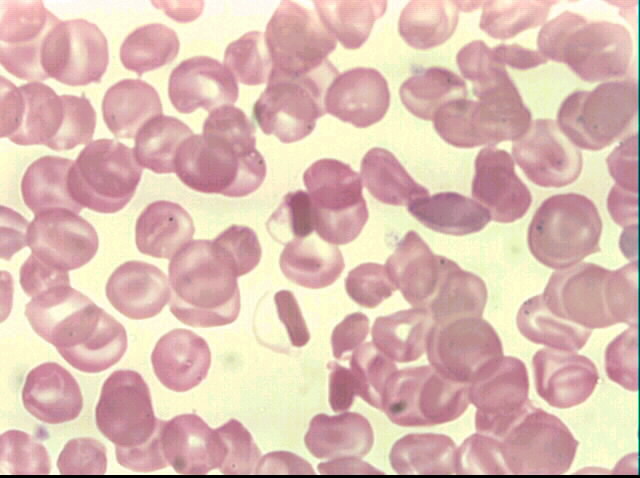 Hb C crystals
[Speaker Notes: Moving on, Hgb C disease is the homozygous state for the betaC mutation. It is not a sickling disorder.

This condition is characterized by a mild chronic hemolytic anemia. Individuals may have intermittent jaundice, and splenomegaly is common in adolescents and adults.

One sees microcytosis, target cells, and Hgb C crystals on the peripheral smear.]
Charles Quinn, MD, MS
Medical Director, Pediatric Sickle Cell Program
Medical Director, Erythrocyte Diagnostic Laboratory
Cincinnati Children’s Hospital Medical Center

Professor of Pediatrics
University of Cincinnati College of Medicine
Assigned Content Outline Material
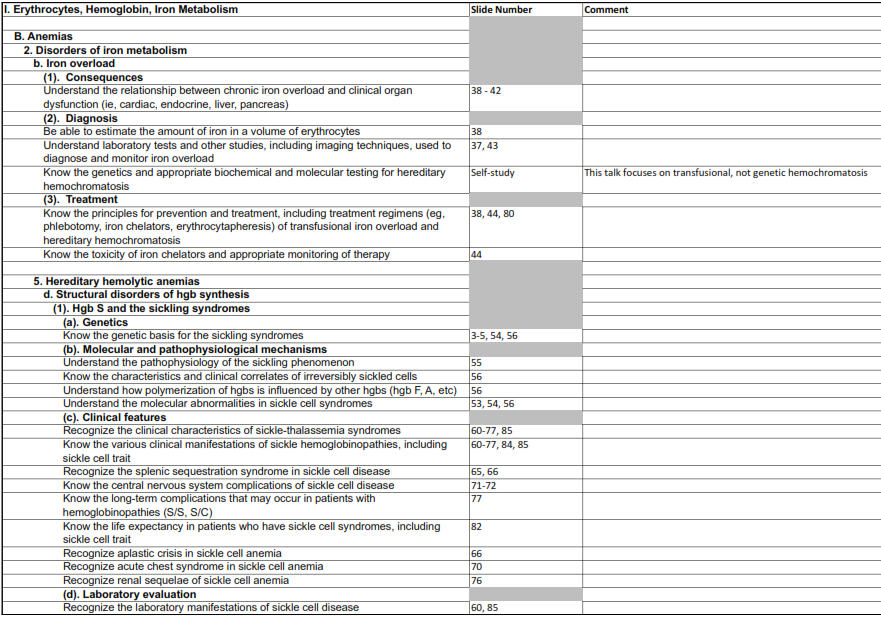 Assigned Content Outline Material
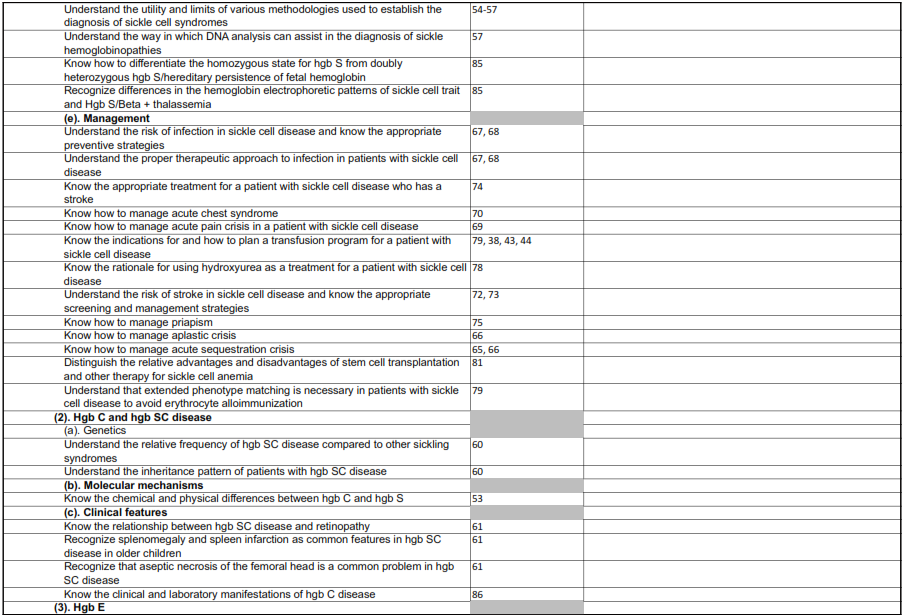 Assigned Content Outline Material
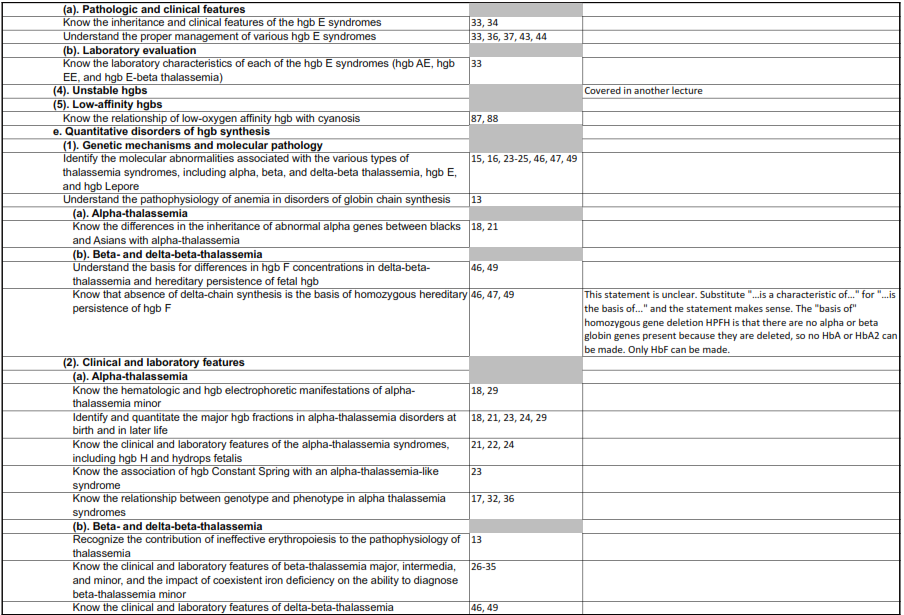 Assigned Content Outline Material
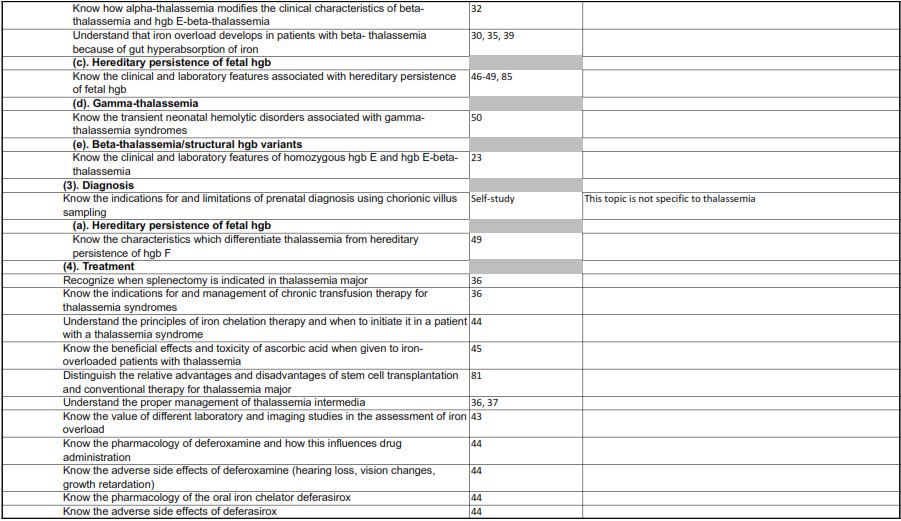